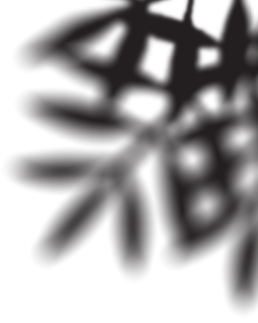 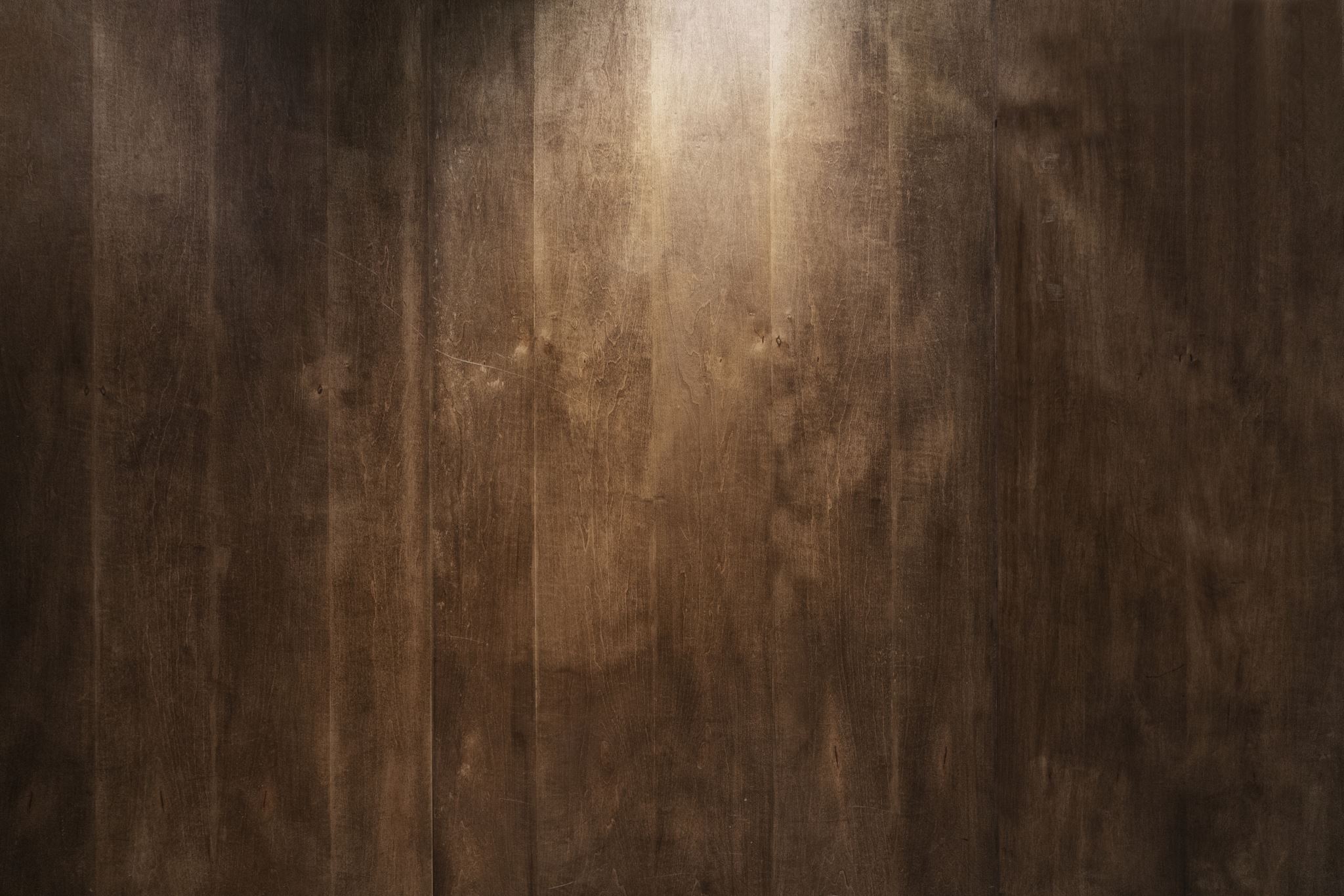 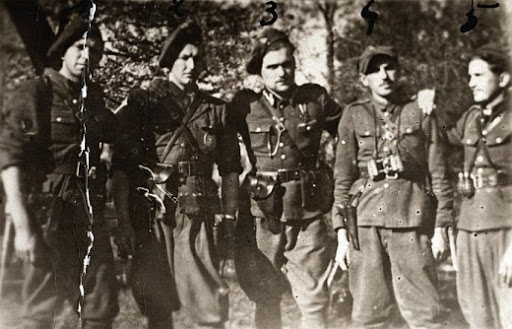 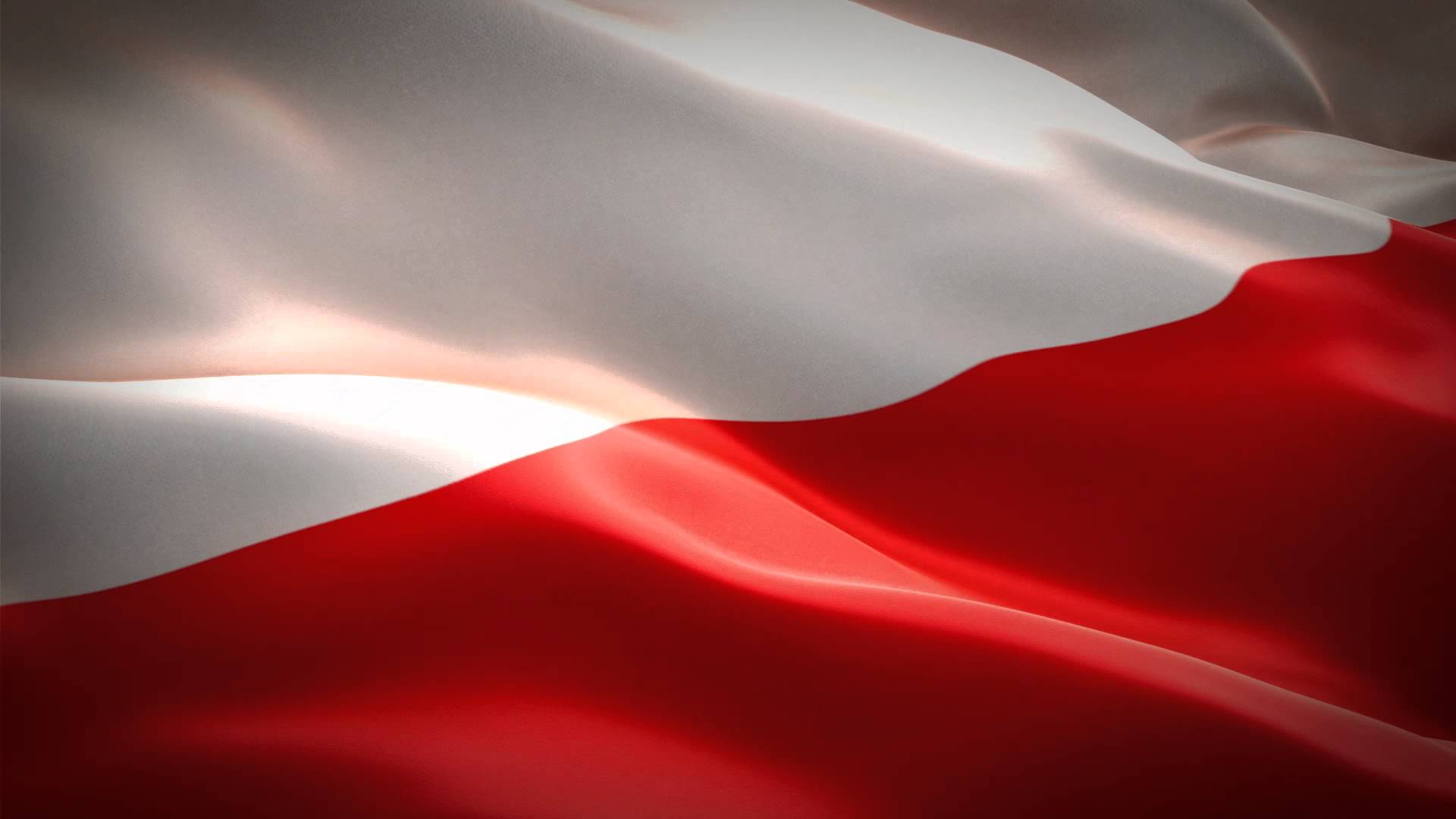 “NIEZŁOMNI – NIEZAPOMNIANI”
„Życie poświęcić warto jest tylko dla jednej idei, idei wolności!
Jeśli walczymy i ponosimy ofiary to dlatego,
że chcemy właśnie  żyć, ale żyć jako ludzie wolni w wolnej Ojczyźnie.”
Kpt. Zdzisław Broński „Uskok”
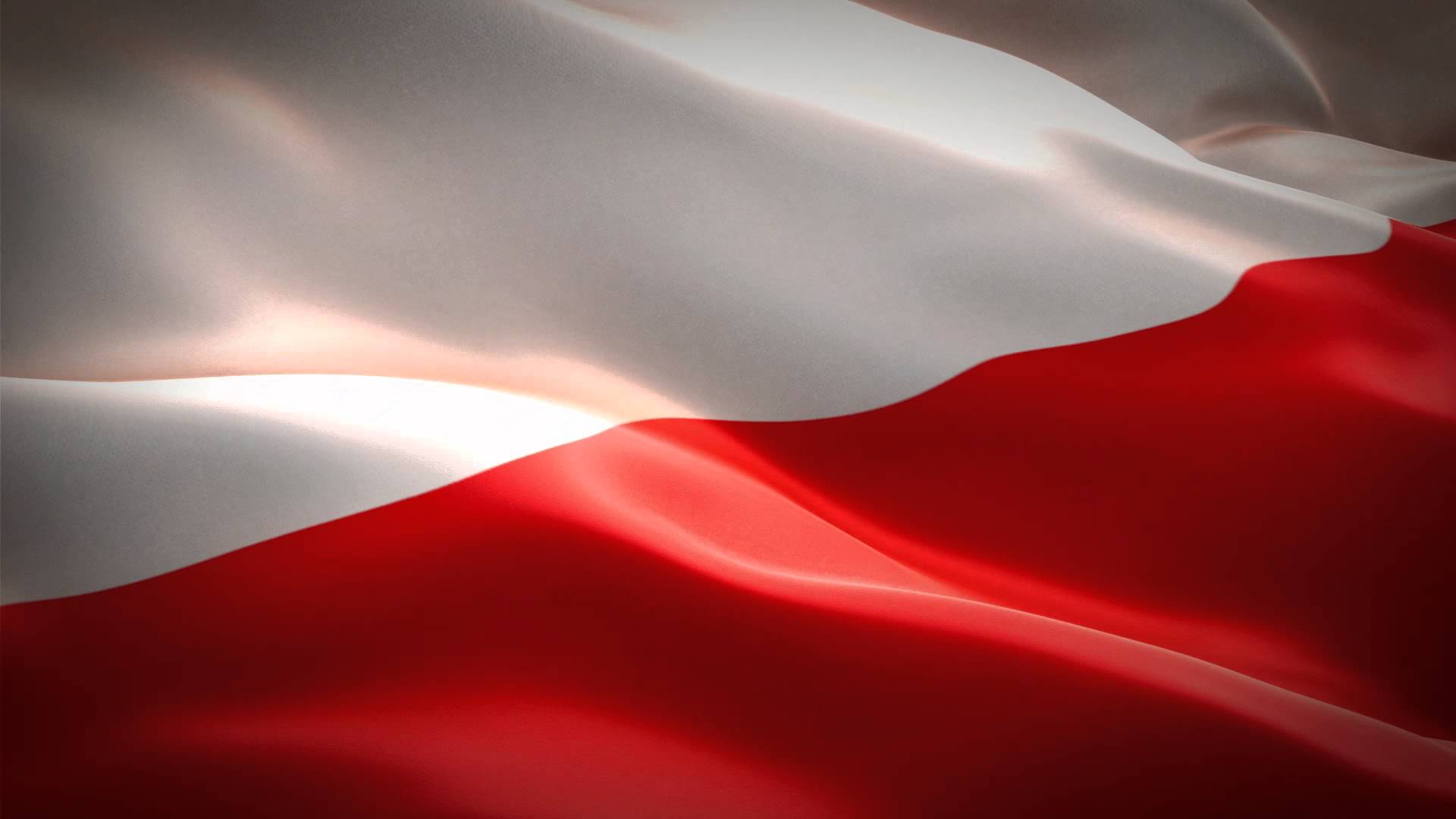 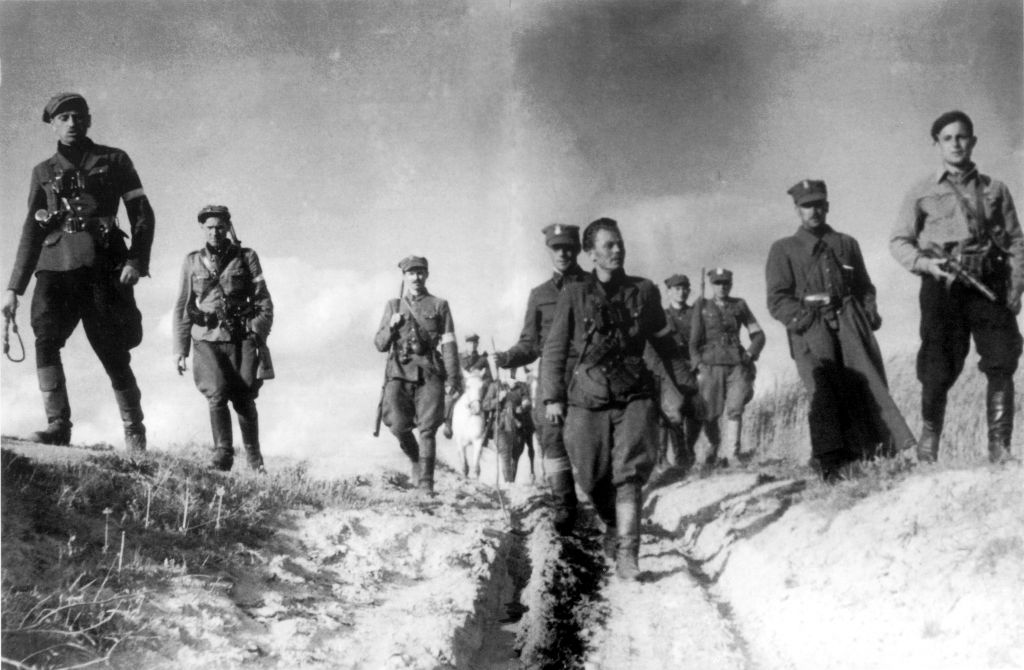 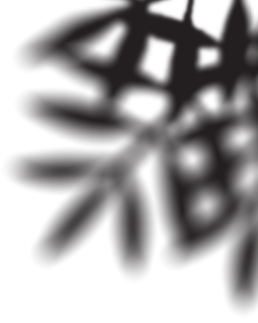 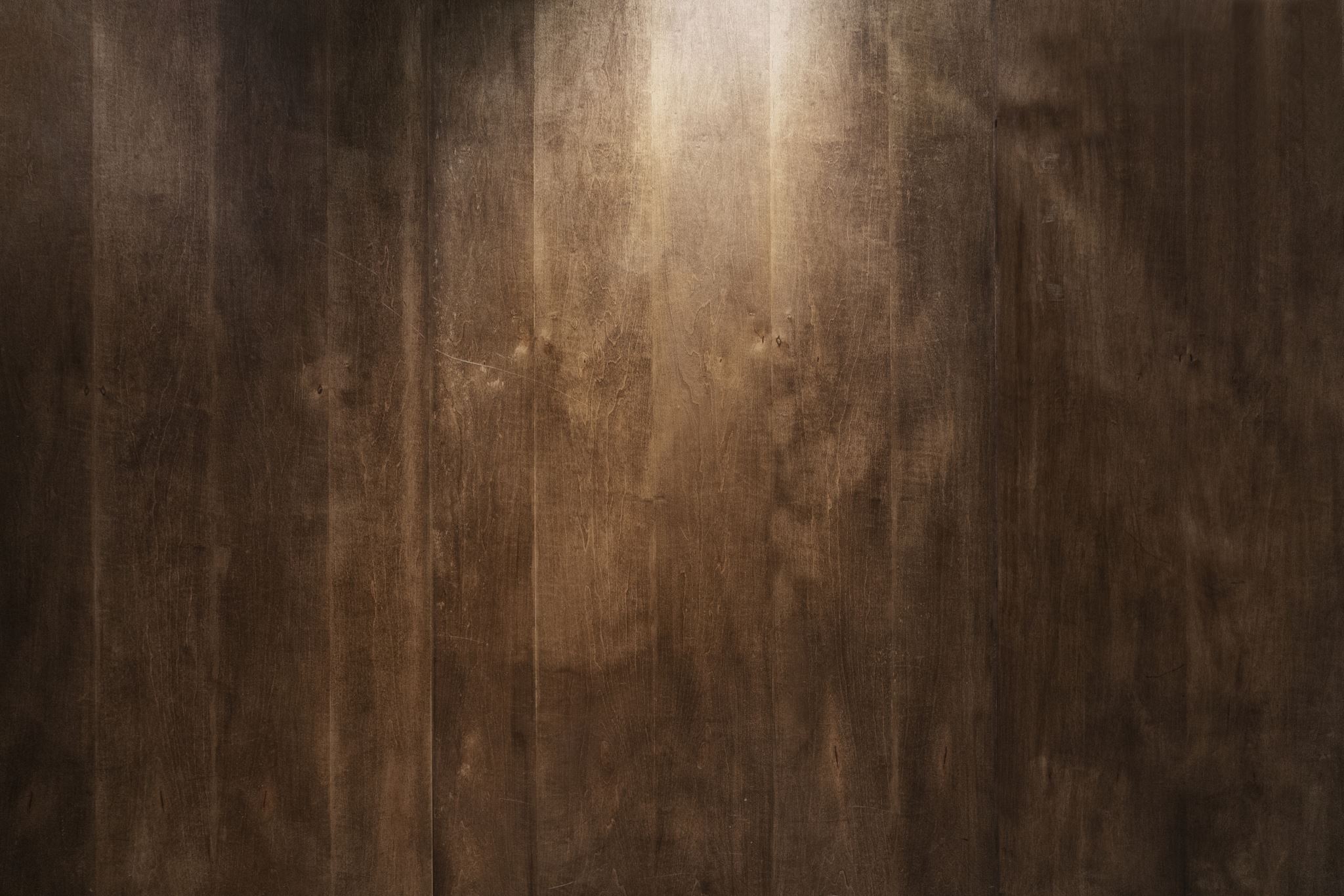 Ostatnie narodowe powstanie….
Żołnierze Niezłomni byli żołnierzami polskiego powojennego podziemia niepodległościowego i antykomunistycznego, którzy stawiali opór sowietyzacji Polski i podporządkowaniu jej ZSRR.  Walcząc z siłami nowego agresora, musieli  zmierzyć się z ogromną, wymierzoną w nich propagandą Polski Ludowej, która nazywała ich „bandami reakcyjnego podziemia”. Z kolei osoby działające w antykomunistycznych organizacjach i oddziałach zbrojnych, które znalazły się w kartotekach aparatu bezpieczeństwa, określono mianem „wrogów ludu”. Mobilizacja i walka Żołnierzy Wyklętych była pierwszym odruchem samoobrony społeczeństwa polskiego przeciwko sowieckiej agresji i narzuconym siłą władzom komunistycznym, ale też przykładem najliczniejszej antykomunistycznej konspiracji zbrojnej w skali europejskiej, obejmującej teren całej Polski, w tym także utracone na rzecz Związku Sowieckiego  Kresy Wschodnie II RP.
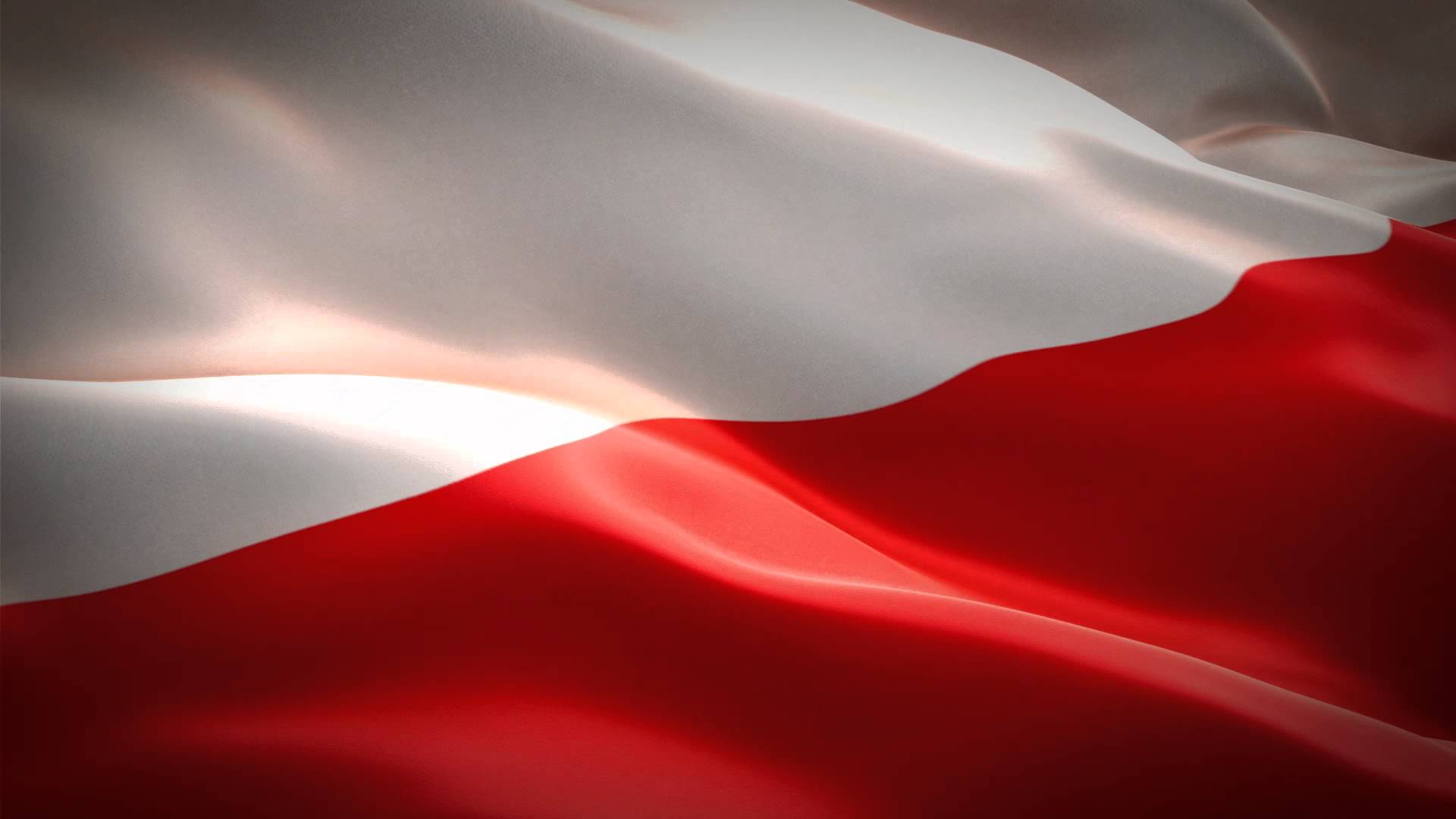 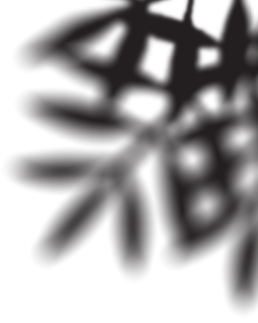 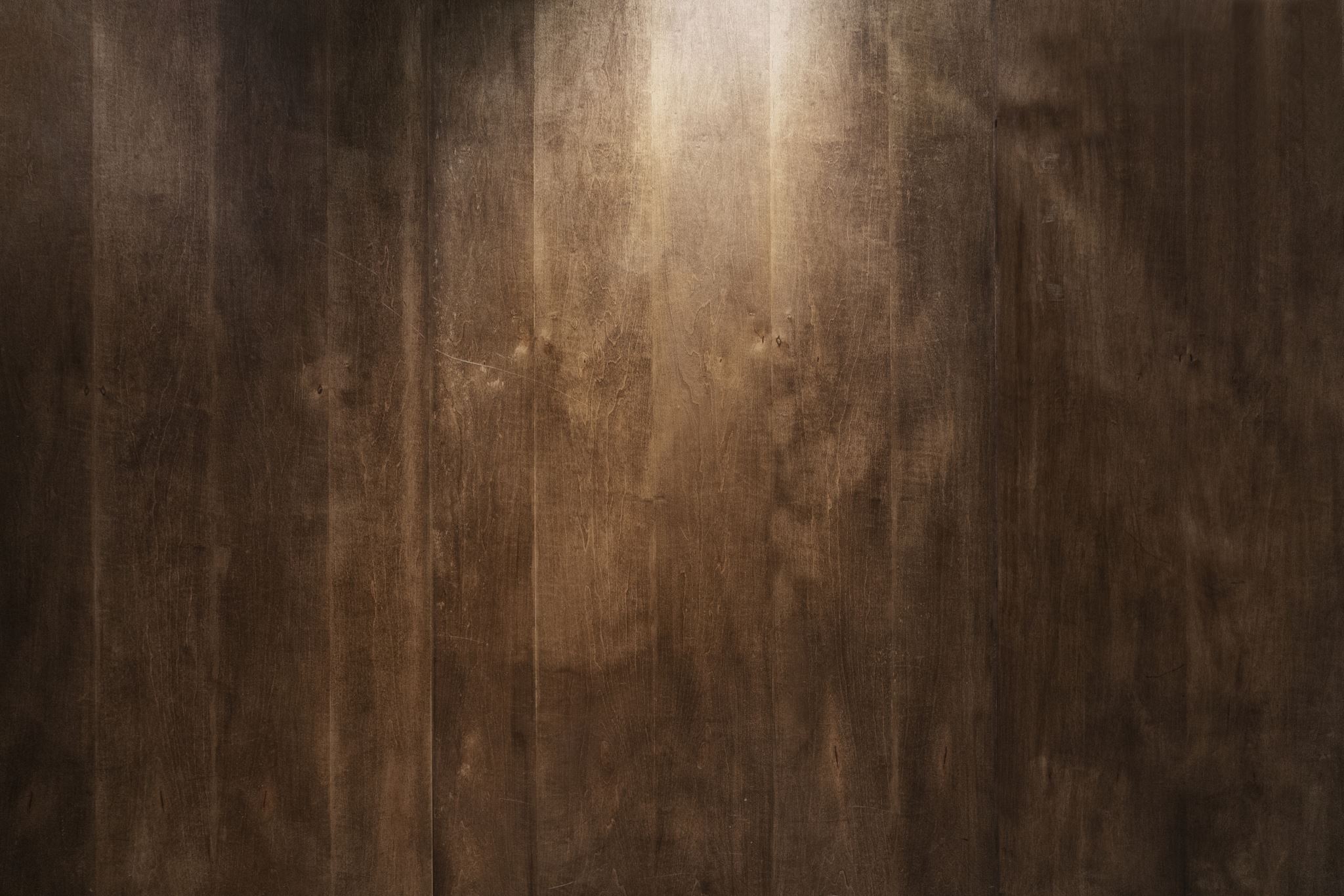 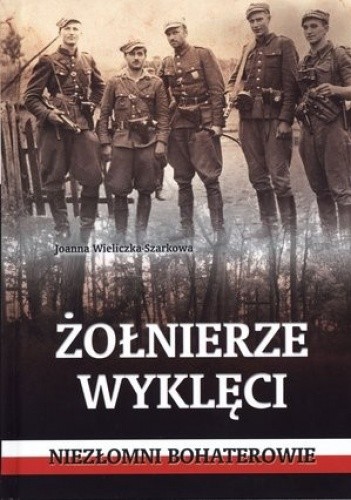 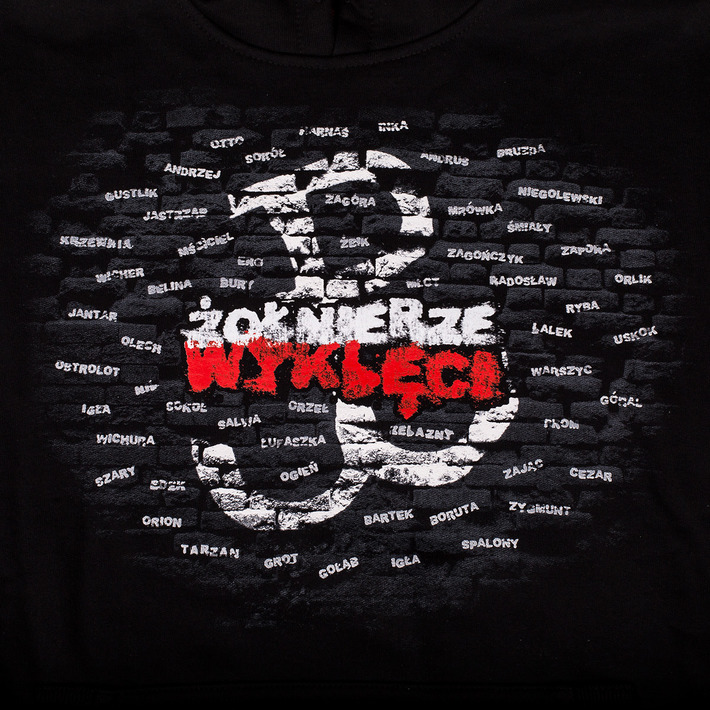 Uczestników ruchu partyzanckiego określa się też jako „żołnierzy drugiej konspiracji” lub „Żołnierzy Niezłomnych”. Sformułowanie „Żołnierze Wyklęci” powstało w 1993 roku – po raz pierwszy użyto go w tytule wystawy „Żołnierze Wyklęci – antykomunistyczne podziemie zbrojne po 1944 r.”, zorganizowanej przez Ligę Republikańską na Uniwersytecie Warszawskim. 
Jego autorem był Leszek Żebrowski.
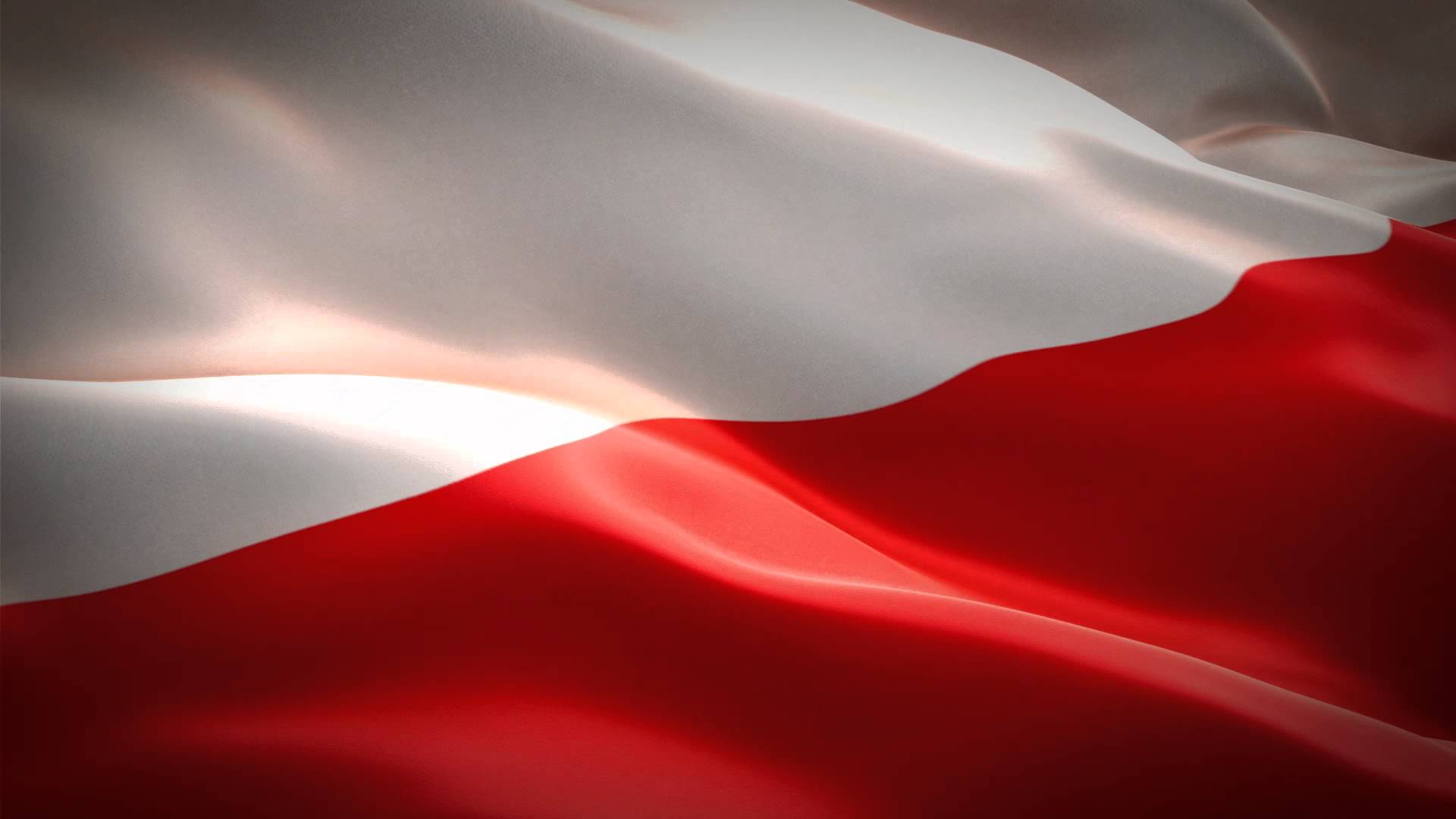 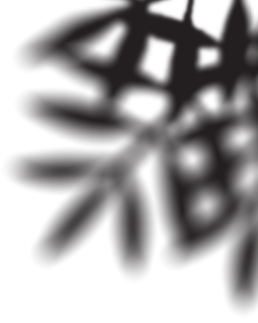 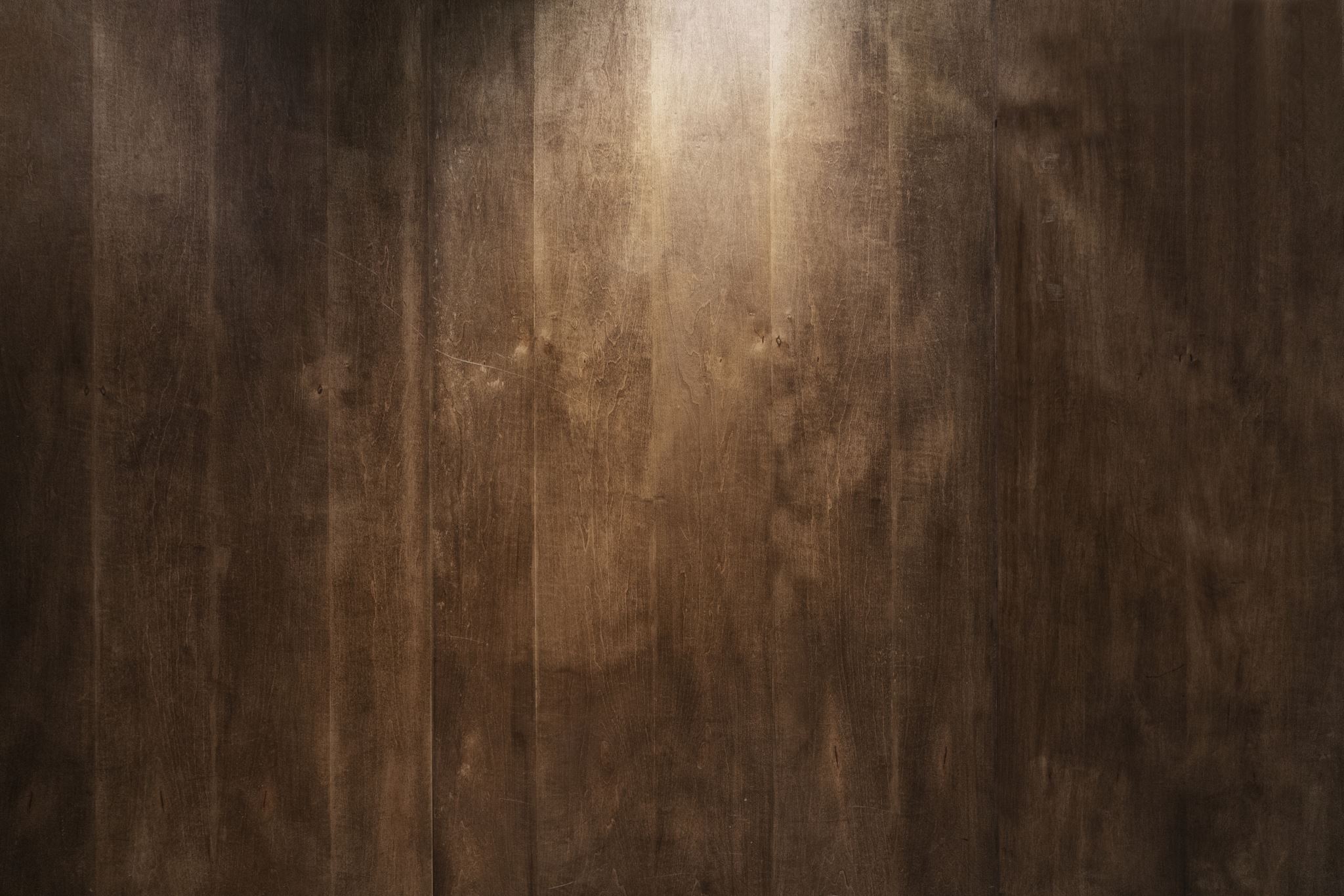 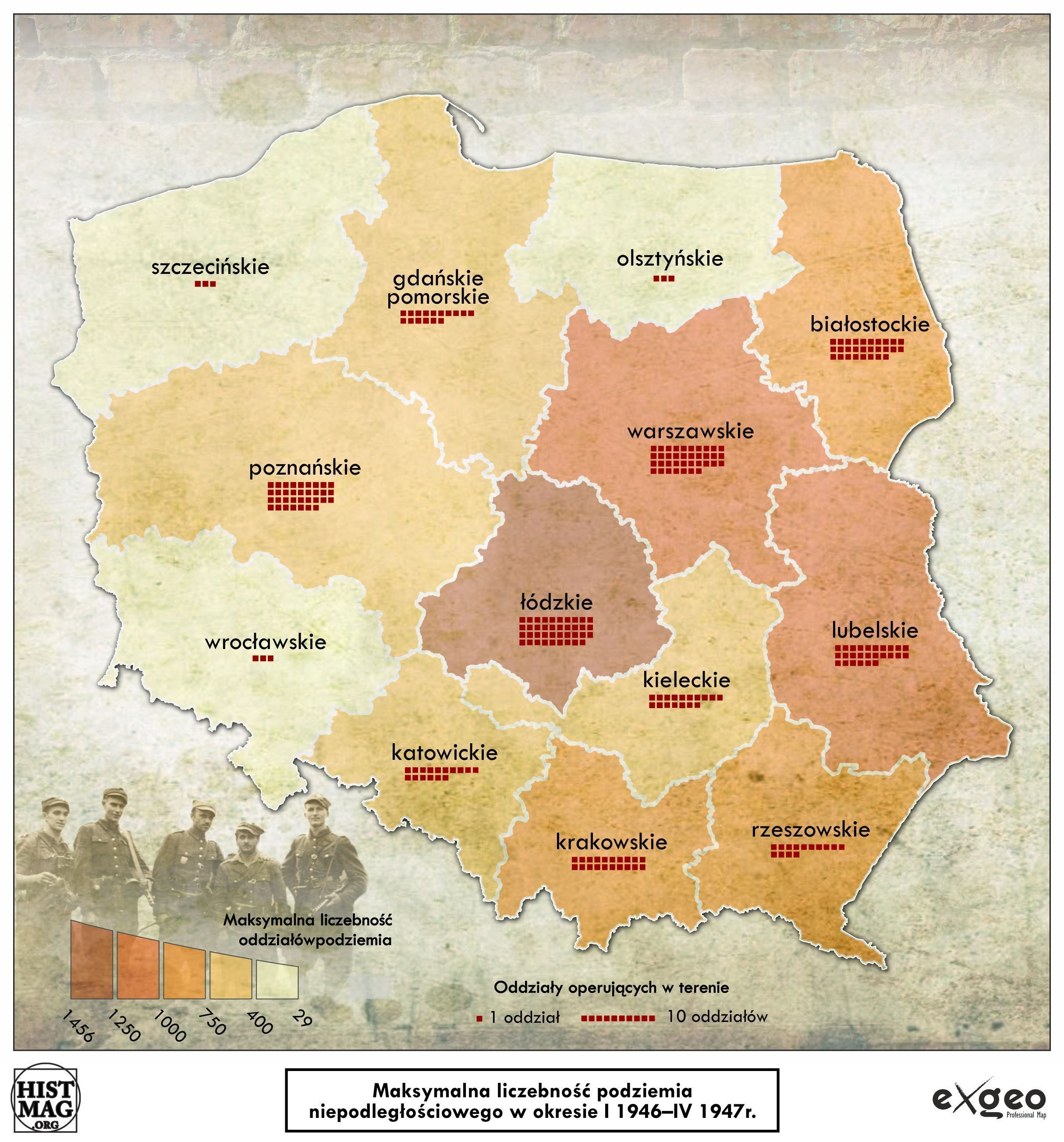 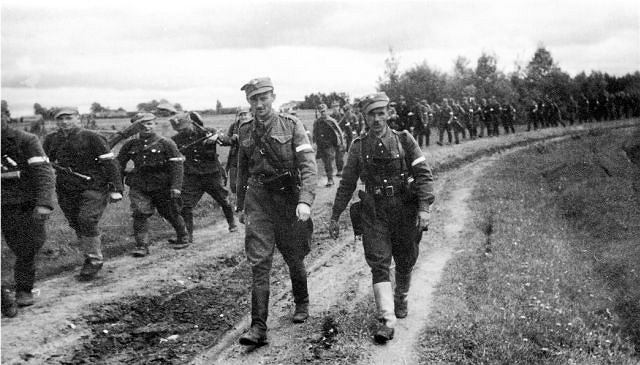 Liczbę członków wszystkich organizacji i grup konspiracyjnych szacuje się na 120-180 tysięcy. Większość akcji oddziałów podziemia antykomunistycznego było wymierzonych w oddziały zbrojne UB, KBW czy MO. Podziemie niepodległościowe aktywnie działało też na Kresach Wschodnich, szczególnie na ziemi grodzieńskiej, nowogródzkiej i wileńskiej.
W samym tylko 1945 r. ok. 20 tys. biło się bronią w ręku w oddziałach partyzanckich. Żołnierze Wyklęci stoczyli setki bitew i potyczek o znaczeniu lokalnym, bez frontów i armii, ale w szeregach wielu walczących w oderwaniu od siebie oddziałów, przy ogromnej dysproporcji sił i obojętności „wolnego świata”. Dokładnie tak, jak ich przodkowie w latach 1863-1864.
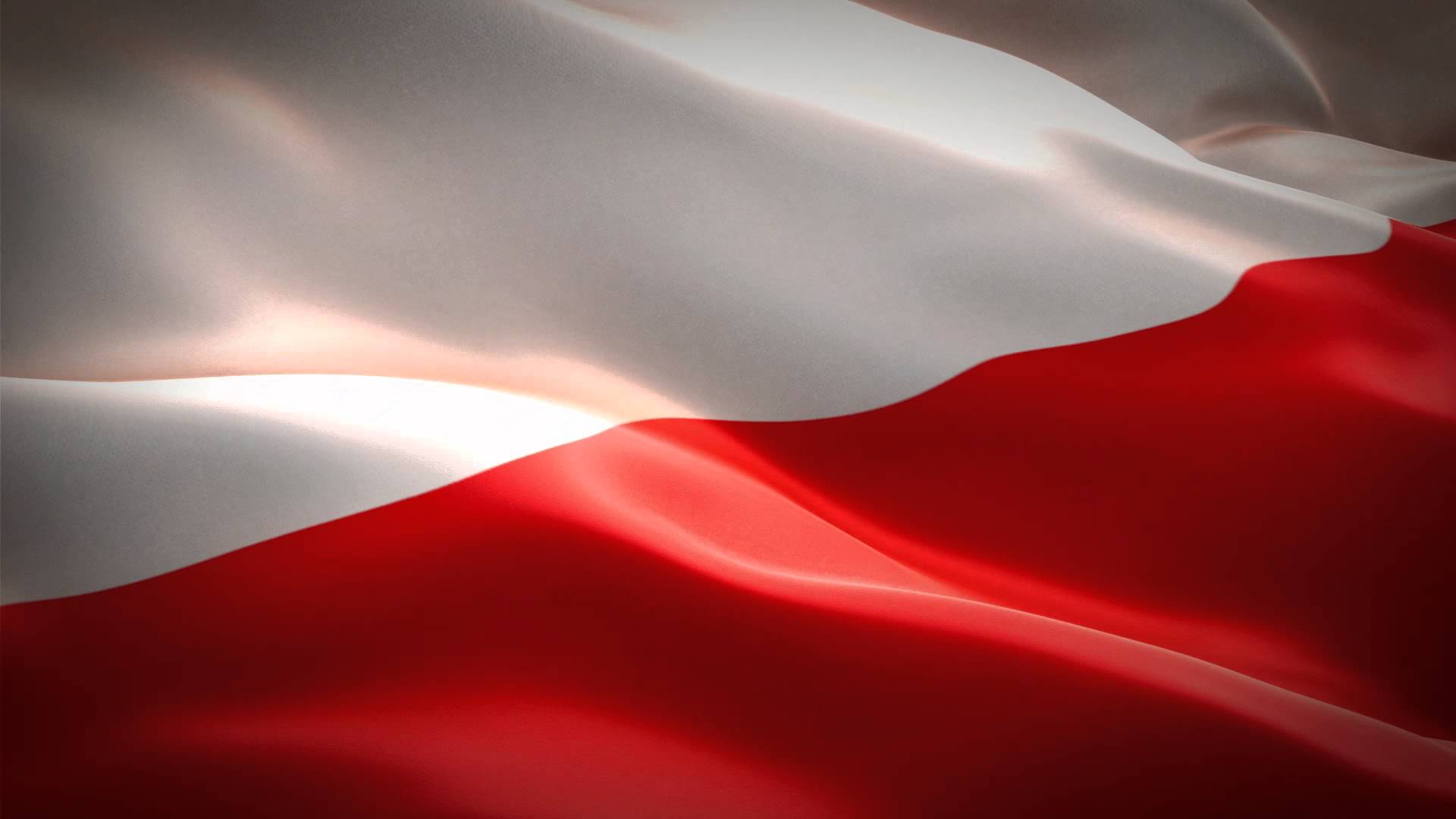 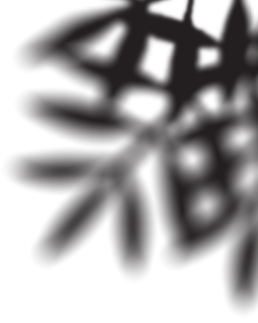 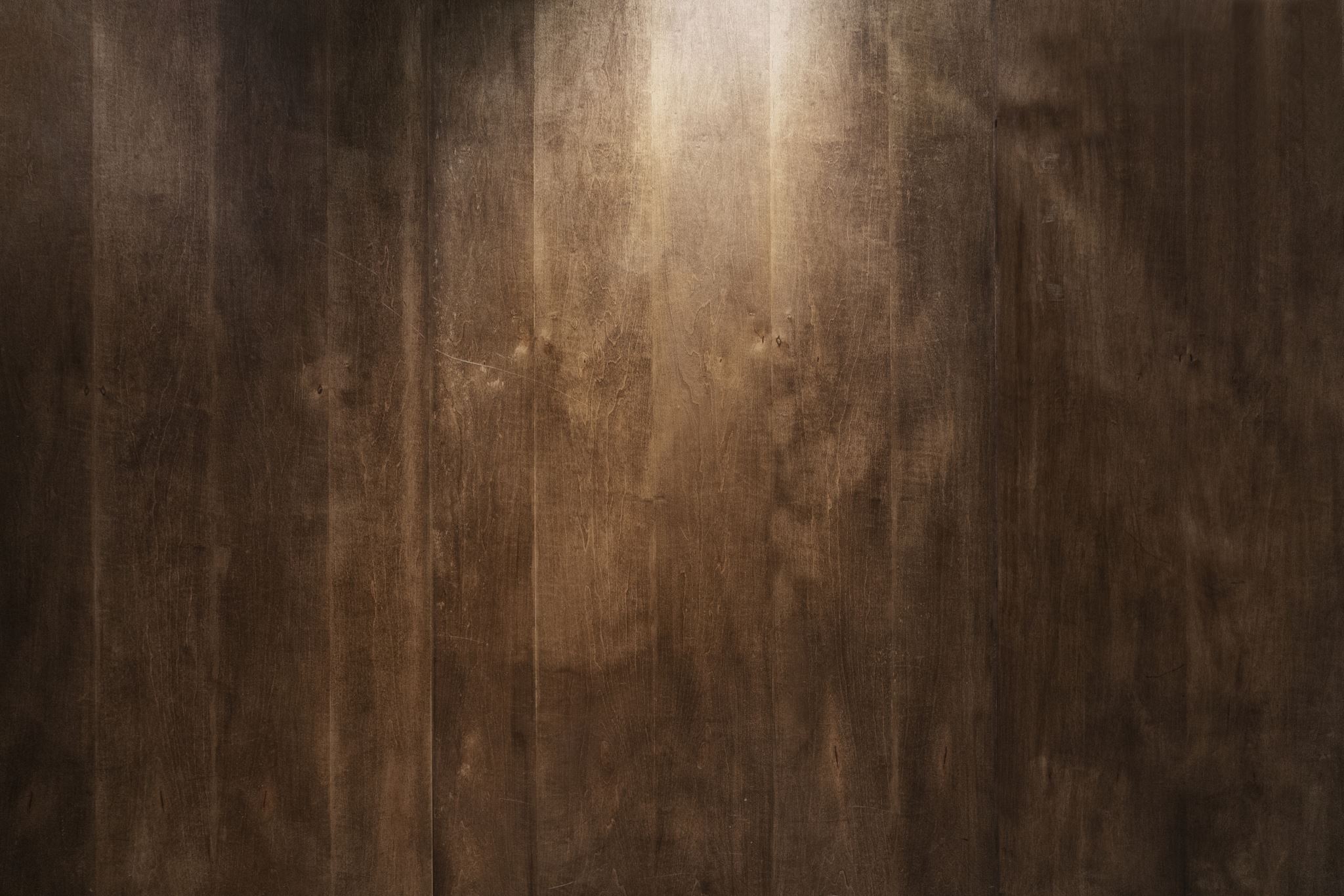 Ostatnie narodowe powstanie….
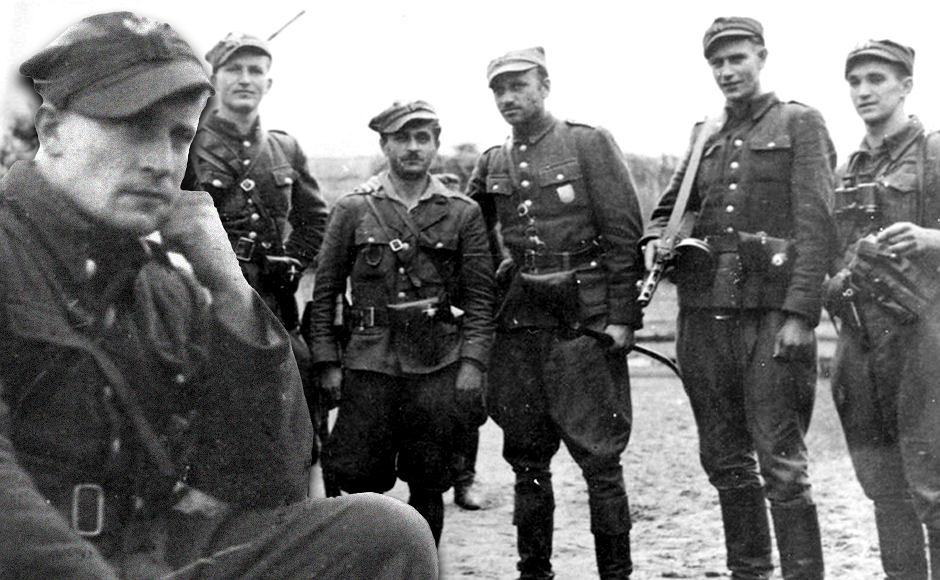 Początek zbrojnego oporu przeciwko sowietyzacji Polski rozpoczął się jeszcze w roku 1943 na Kresach Wschodnich RP, kiedy to oddziały AK, szczególnie w Okręgu Nowogródzkim, prócz działań antyniemieckich, toczyły regularną wojnę z sowieckimi oddziałami partyzanckimi, których działalność od początku była przedłużeniem polityki organów bezpieczeństwa, przygotowujących te tereny do ponownej okupacji i w efekcie trwałej ich aneksji. Mimo uzasadnionych obaw co do postawy „sojusznika naszych sojuszników”, zgodnie z rozkazem Naczelnego Wodza, oddziały AK w połowie 1944 r. przystąpiły do akcji „Burza”, wspierając w walce z Niemcami Armię Czerwoną.
Stało się jasne, że wkraczający ponownie na nasze ziemie Sowieci nie niosą Polakom  wyzwolenia ani pokoju, lecz nową okupację.
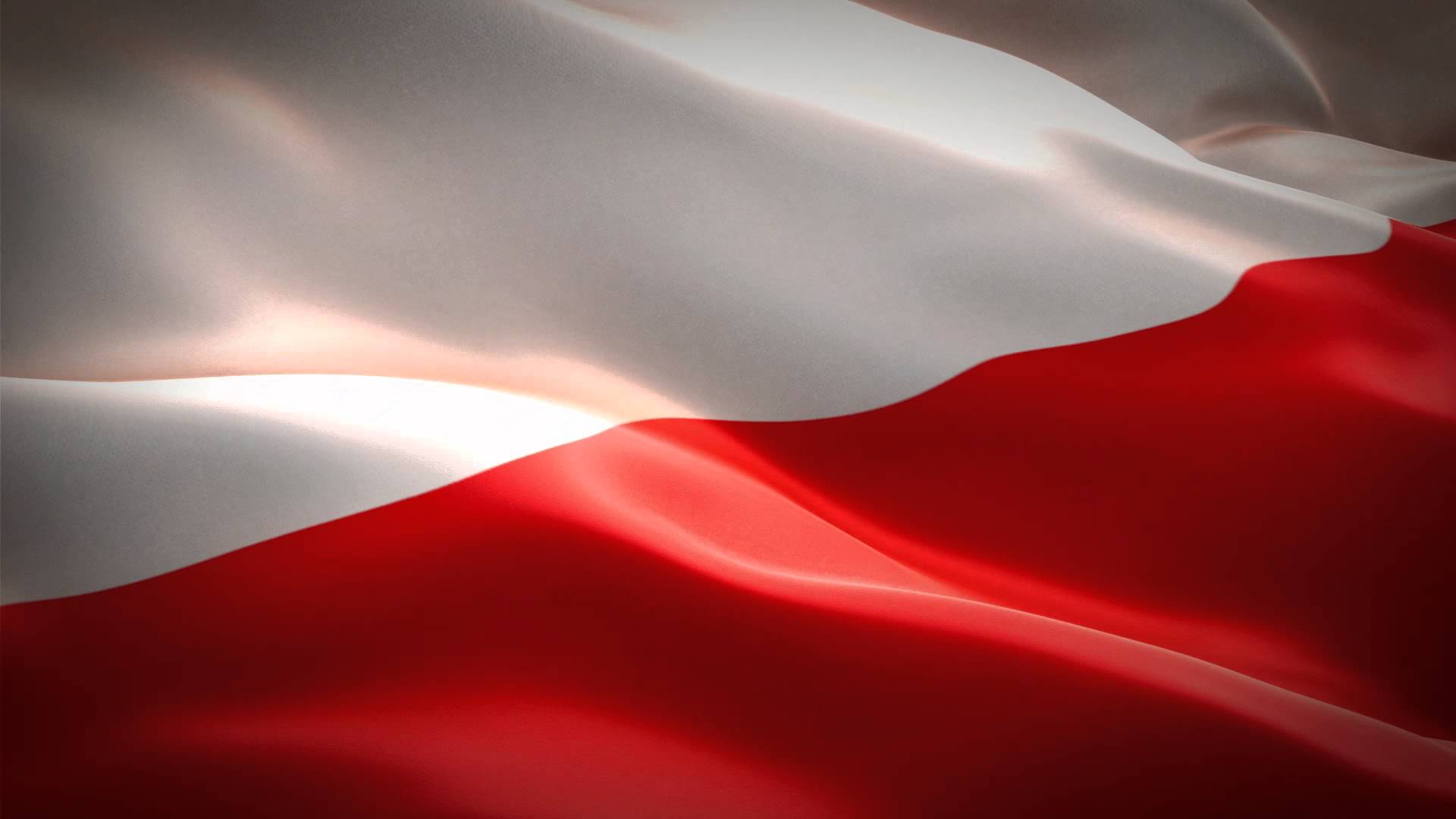 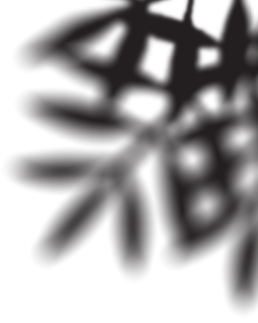 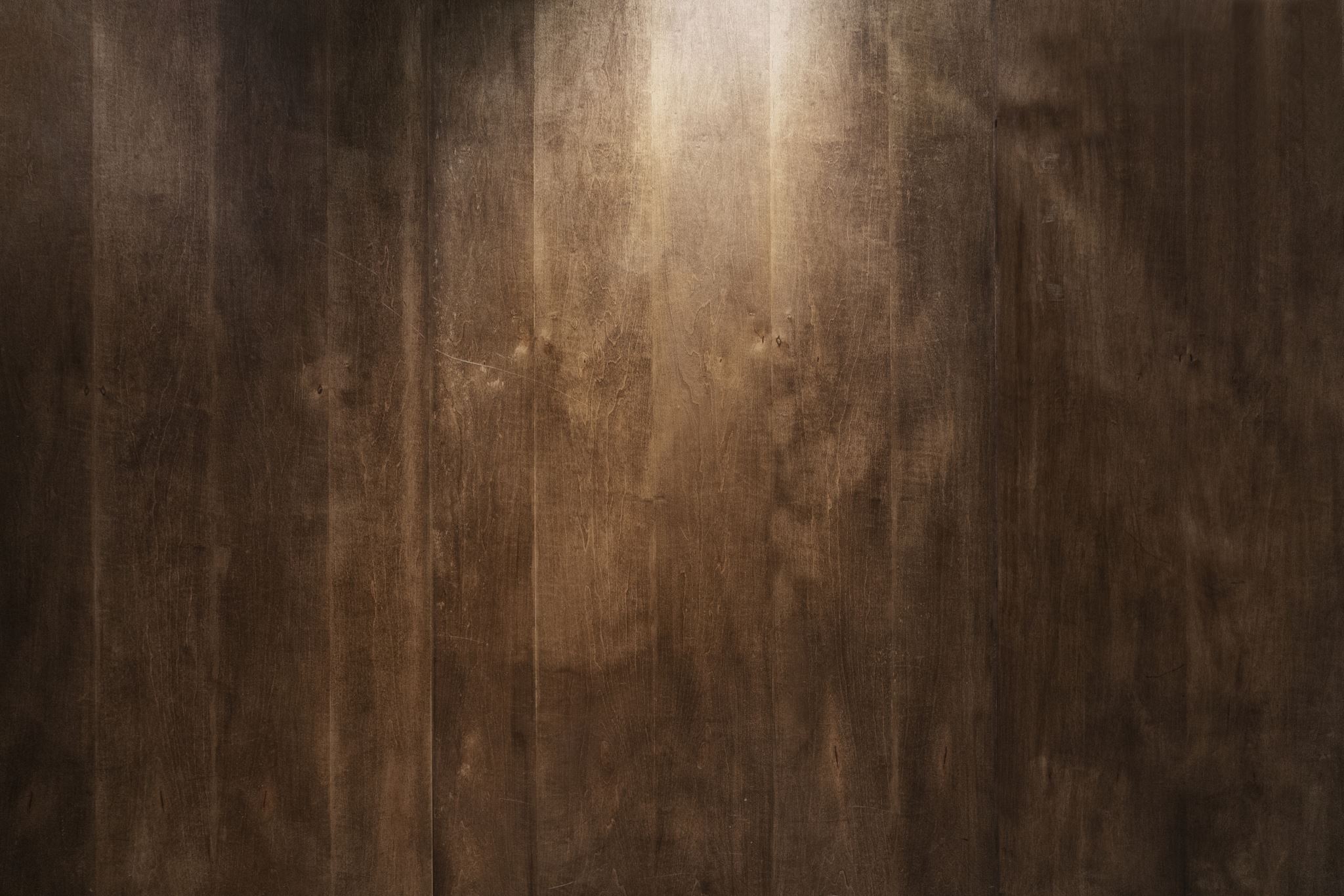 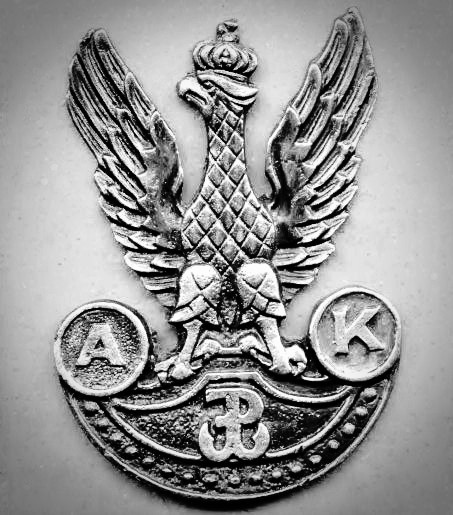 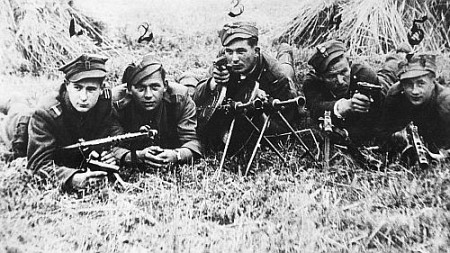 Żołnierze podjęli próby przedarcia się na tereny położone w granicach dzisiejszej Polski. Część kresowych dowódców i żołnierzy AK, w tym najsłynniejsi – mjr Maciej Kalenkiewicz „Kotwicz”, por. Jan Borysewicz „Krysia”, ppor. Czesław Zajączkowski „Ragner” – postanowiła jednak pozostać za kordonem i walczyć do końca o niepodległość swoich rodzinnych stron.
Polskie formacje partyzanckie zostały otoczone przez oddziały NKWD,  rozbrojone, a tysiące żołnierzy (ponad 6 tys. z samej tylko Wileńszczyzny) zesłano do obozów w głębi ZSRS, skazano na wieloletnie więzienie, a nawet rozstrzeliwano na miejscu.
Podstępnie rozbrajanych żołnierzy, których osadzano m.in. w byłym niemieckim obozie koncentracyjnym na Majdanku, przekształconym w obóz filtracyjny NKWD, skąd wywożono ich do obozów w głębi ZSRS lub wcielano, jako „mięso armatnie”, do jednostek frontowych. Działania te zostały znacznie zaostrzone w październiku 1944 r.
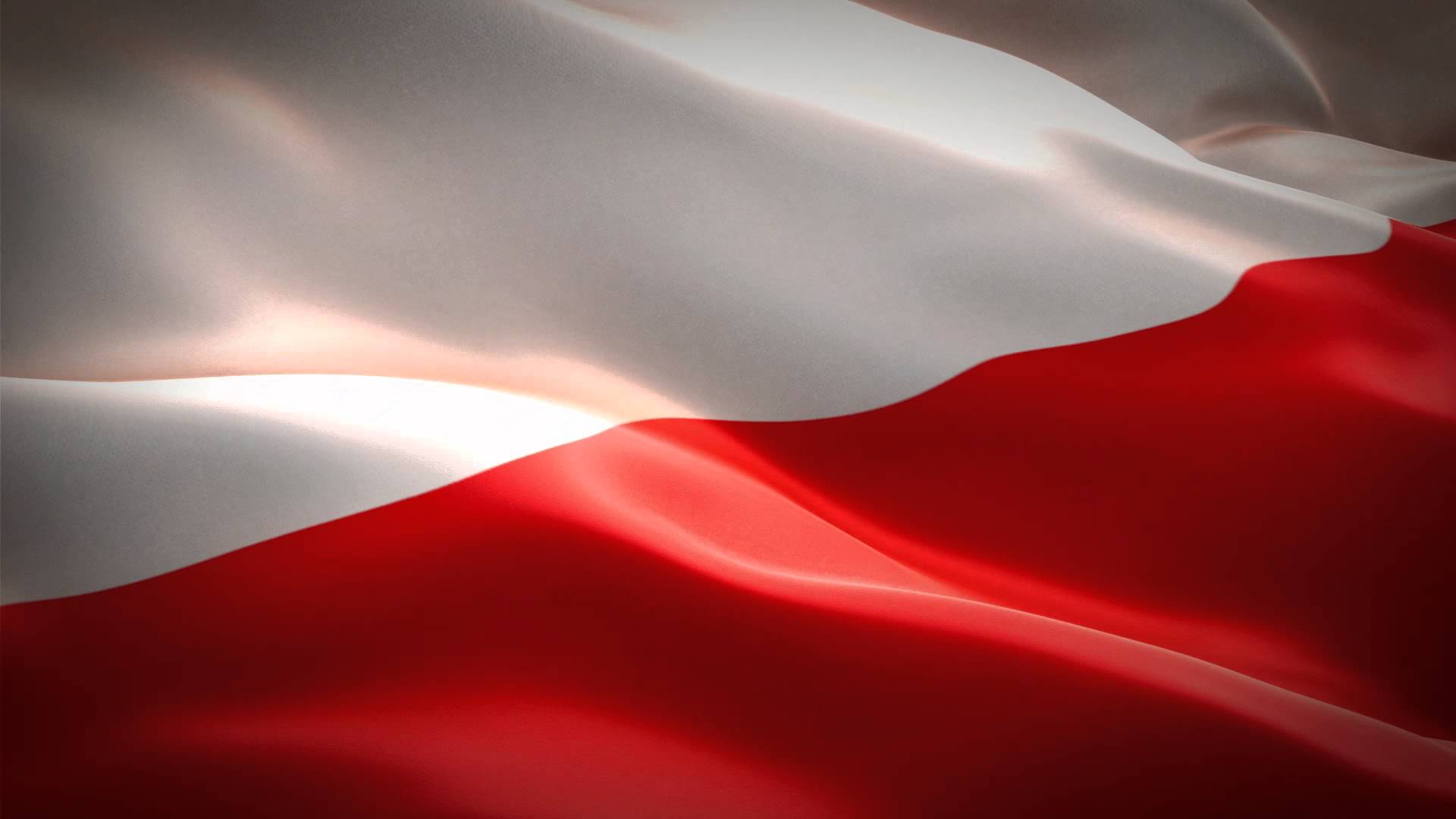 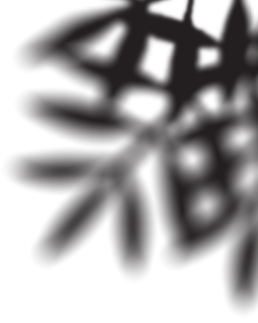 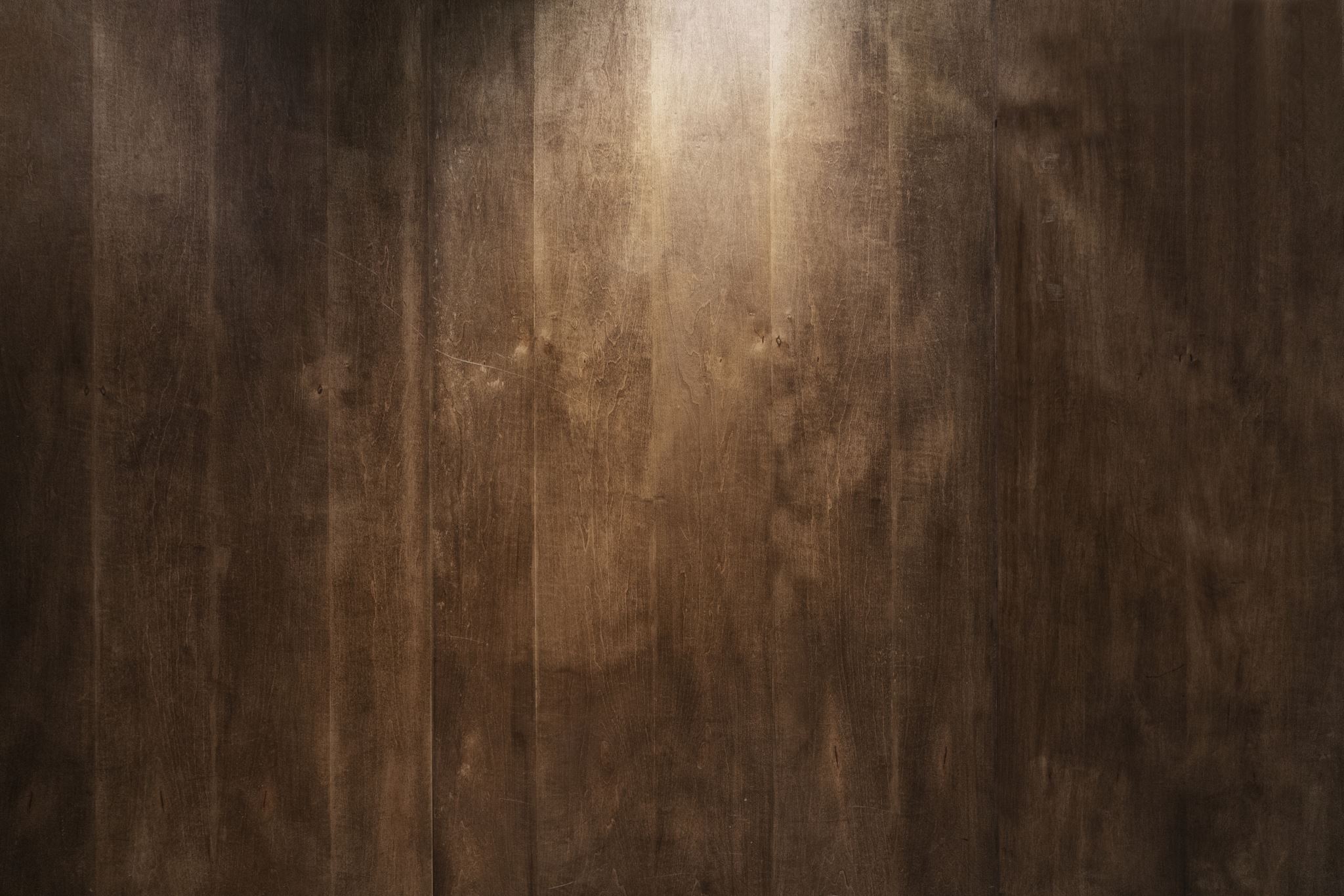 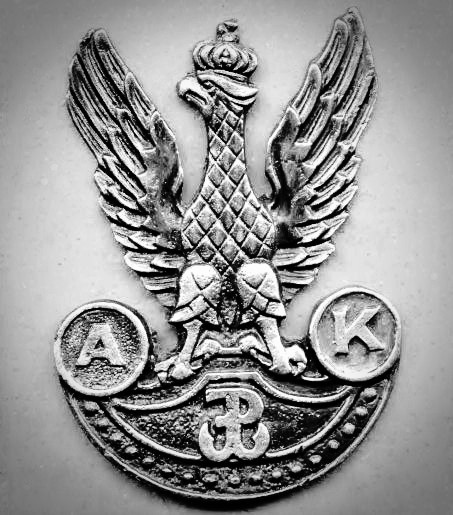 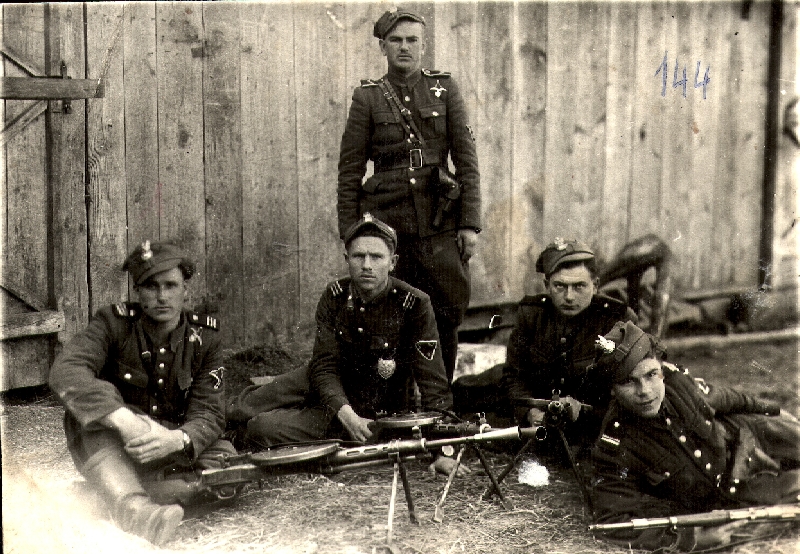 Bilans działań samych tylko dywizji NKWD w 1944 r. na terenach położonych na wschód od Wisły zamyka się aresztowaniem 16 820 ludzi, w tym 2604 żołnierzy AK, 691 dezerterów z armii Berlinga i 1083 uchylających się od służby wojskowej.
W tym okresie komuniści mogli czuć się bezpiecznie jedynie w miastach wojewódzkich i powiatowych, które były miejscem stacjonowania garnizonów NKWD i wojska. Jednak nawet tam nie mogli całkowicie uniknąć ataków oddziałów partyzanckich, które brawurowo rozbijały więzienia i obozy, odbijając przetrzymywanych w nich współtowarzyszy.
W sierpniu 1945 r. ogłoszono amnestię dla pozostających w konspiracji żołnierzy i działaczy politycznych. Niektórzy skorzystali z tej oferty, lecz niedługo po tym stali się ponownie ofiarami terroru komunistycznego.
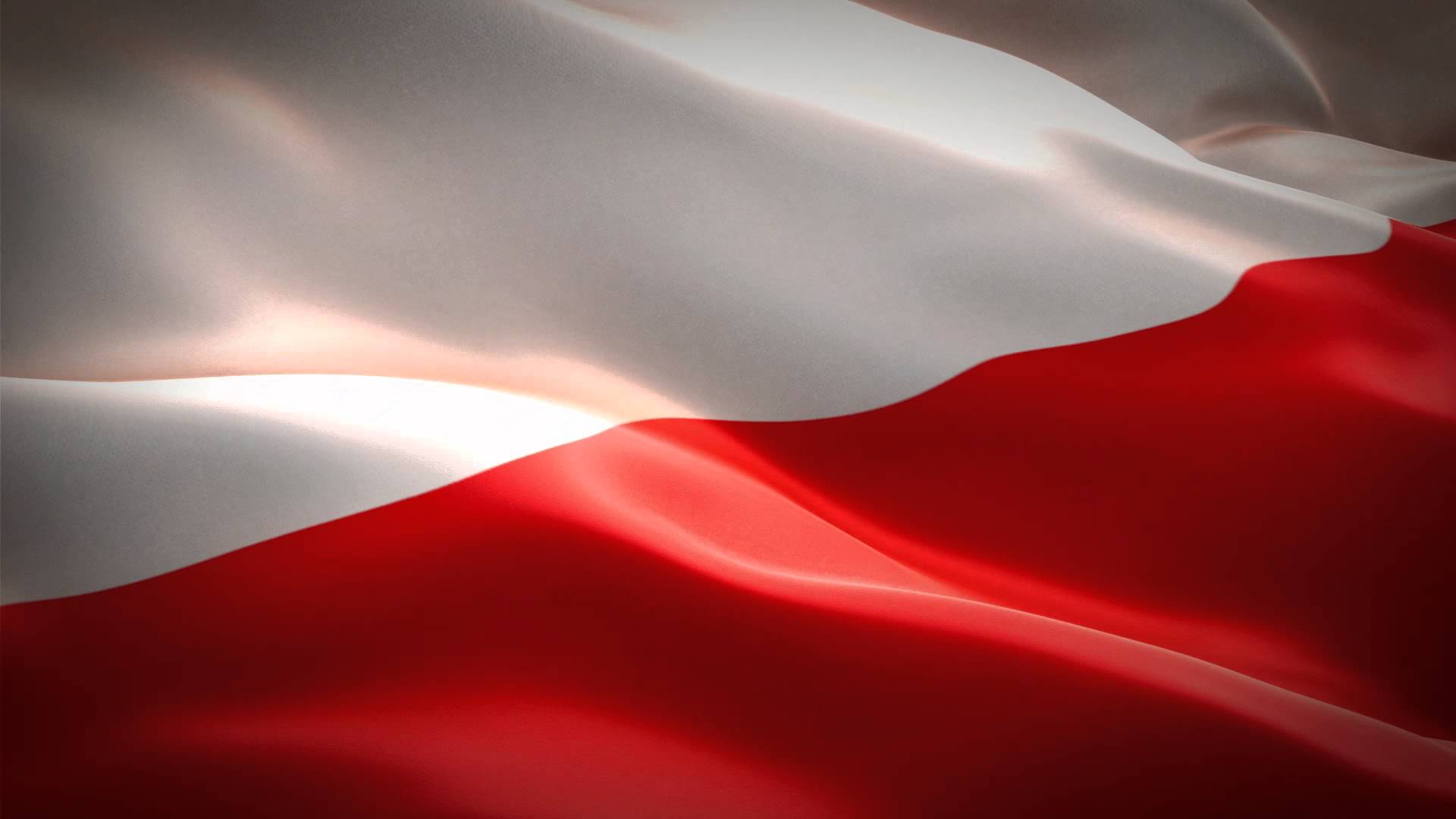 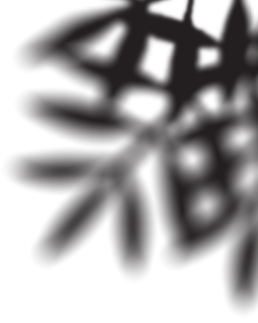 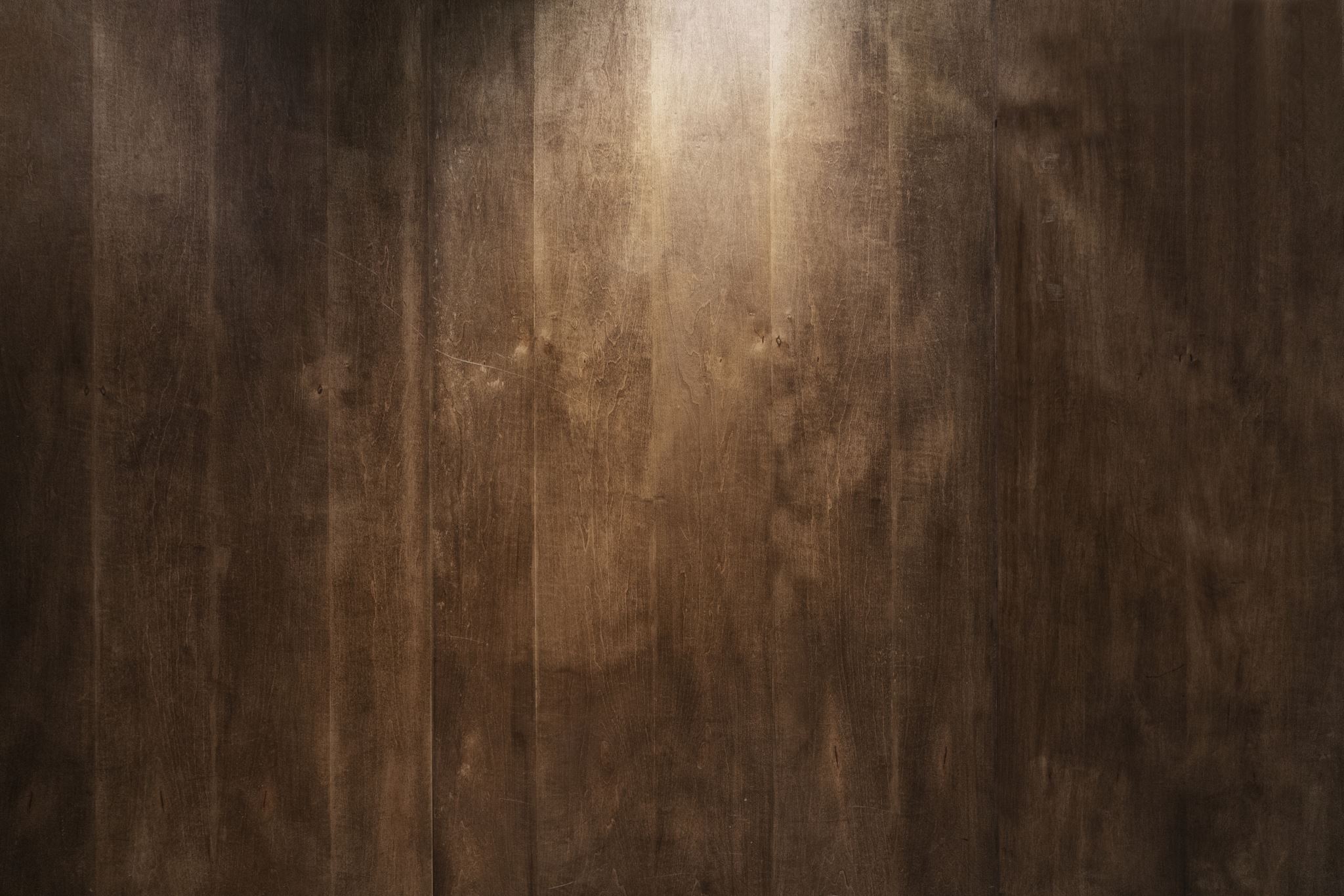 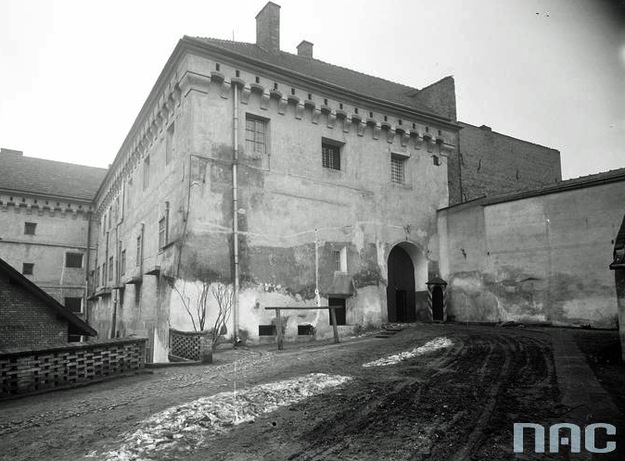 Jedną z najbardziej spektakularnych tego typu akcji było rozbicie więzienia w Kielcach, kiedy to z 4 na 5 sierpnia 1945 r. partyzanci z połączonych oddziałów kpt. Antoniego Hedy „Szarego” i por. Stefana Bembińskiego „Harnasia” (ok. 200 osób), po opanowaniu kluczowych punktów w mieście i zablokowaniu ważniejszych siedzib sił represji, przeprowadzili udany szturm na budynki więzienne i uwolnili 354 osoby. 9 września 1945 r. oddziały partyzanckie AK, także  pod dowództwem Stefana Bembińskiego „Harnasia”, na pół godziny opanowały Radom, zdobyły więzienie i uwolniły ok. 300 aresztowanych, w większości swoich organizacyjnych kolegów.
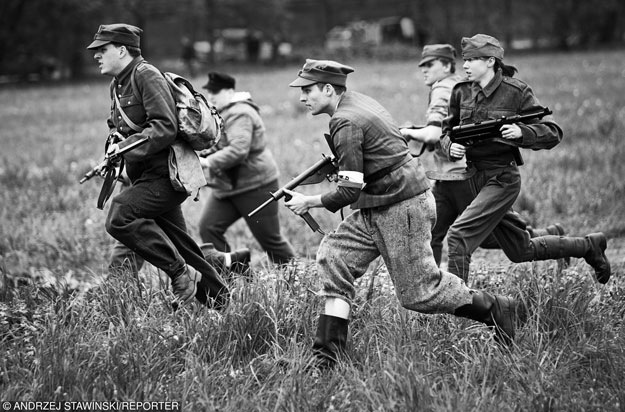 W latach 1945–1947 najaktywniejszą działalność zbrojną prowadzono we wschodniej, południowej i centralnej części Polski.
W połowie 1946 r., po sfałszowanym referendum ludowym, grupy operacyjne UB, KBW i NKWD wykonały kilka zakończonych sukcesem operacji, co poważnie osłabiło potencjał zbrojny podziemia i morale ludzi.
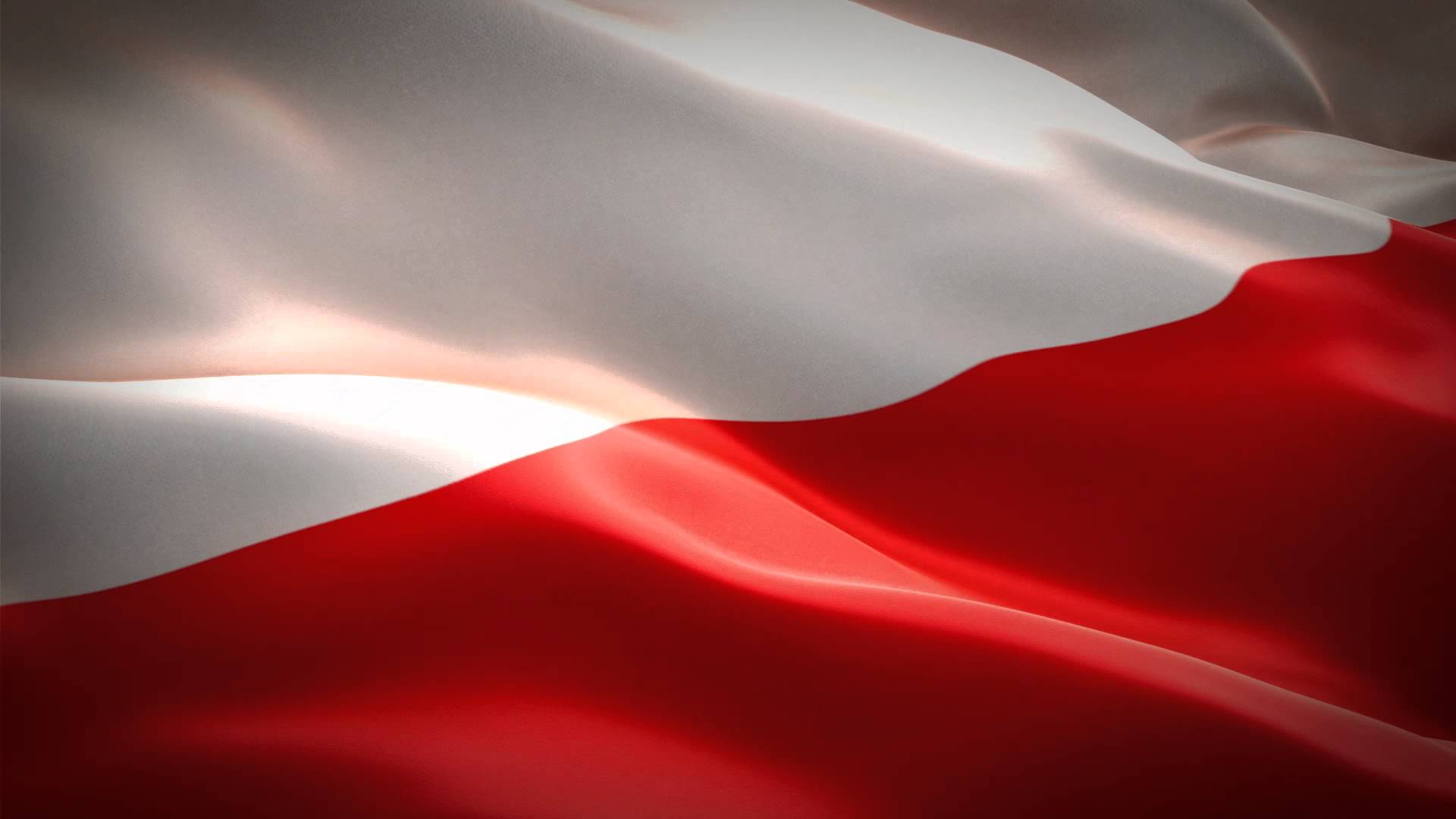 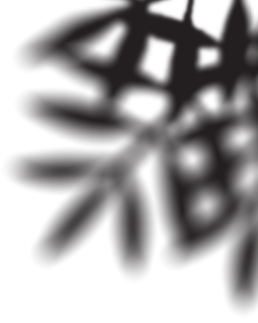 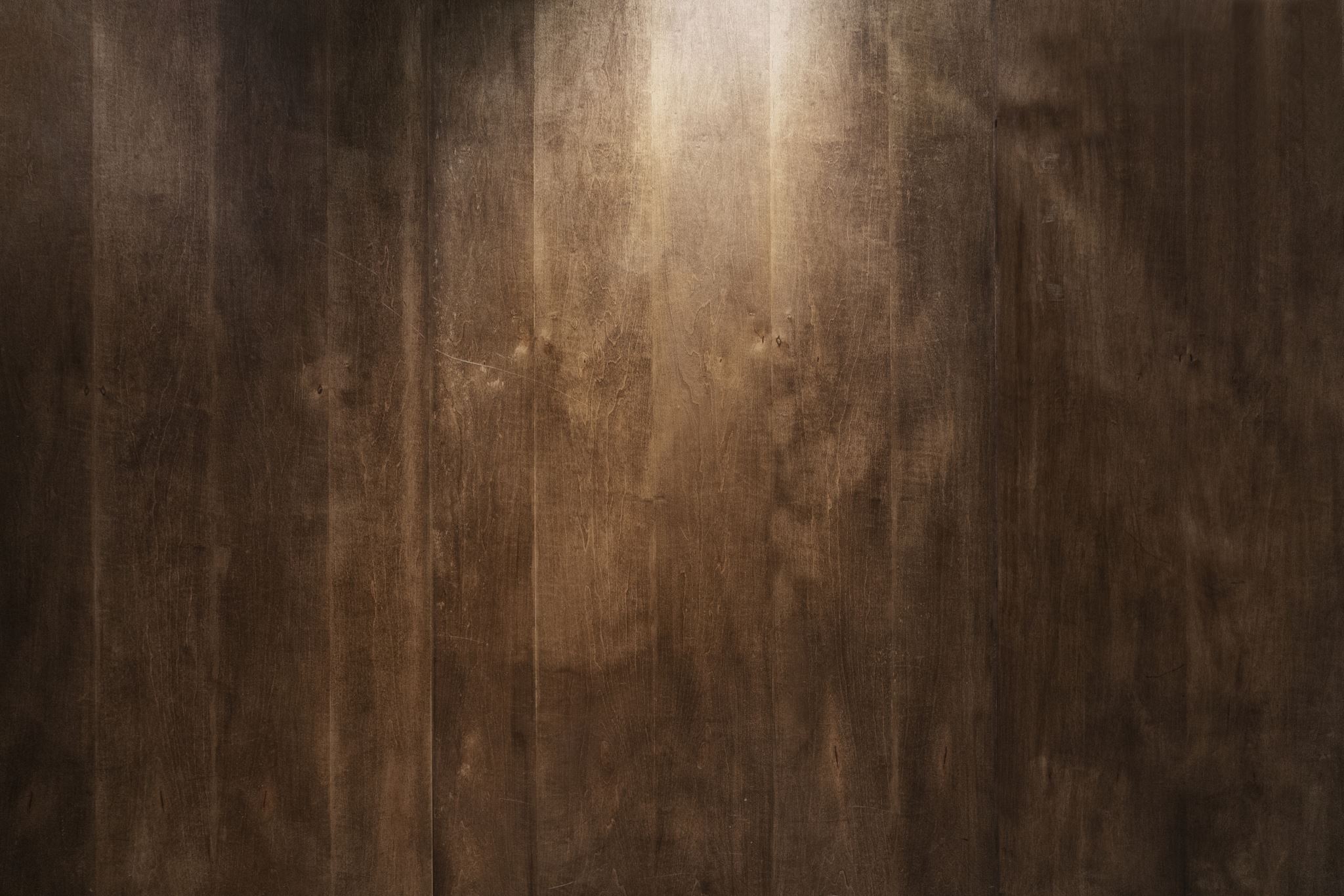 W kolejnym okresie działalności powojennego podziemia niepodległościowego, trwającym od kwietnia 1947 r. do końca 1949 r., przestały istnieć centralne ośrodki kierownicze i znacznie zmniejszyła się skala oporu.
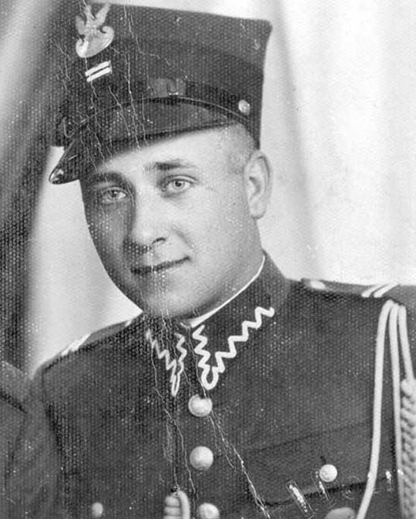 23 sierpnia 1954 roku, podczas akcji rozbrajania posterunku MO w Przytułach, zginął mjr Jan Tabortowski „Bruzda”, ostatni kadrowy oficer Armii Krajowej, który poległ z bronią w ręku walcząc z komunistycznym zniewoleniem. W 1957 r., osaczony w bunkrze, zginął zastępca mjr. „Bruzdy”, ostatni żołnierz podziemia niepodległościowego na Białostocczyźnie – ppor. Stanisław Marchewka „Ryba”. 

Symboliczny koniec oporu przeciwko komunistycznemu zniewoleniu wyznacza data 21 października 1963 r., kiedy to walcząc z obławą SB-ZOMO na Lubelszczyźnie, poległ ostatni z niezłomnych – sierż. Józef Franczak „Lalek”.
W latach 1950-1952 coraz bardzie pogłębiało się rozdrobnienie podziemnego oporu. Według danych resortu, w listopadzie 1950 r. działało w Polsce blisko 100 grup zbrojnych, chwytających się jeszcze nadziei na wybuch wojny Zachodu z Sowietami. Były to niewielkie oddziały, a ich liczebność rzadko przekraczała 10 osób. Ogólny stan wahał się w granicach 500 osób. W końcu 1951 r. liczba grup partyzanckich zmniejszyła się do 88 (ok. 350 ludzi), które jednak nadal dysponowały wsparciem co najmniej kilkunastotysięcznej siatki terenowej.
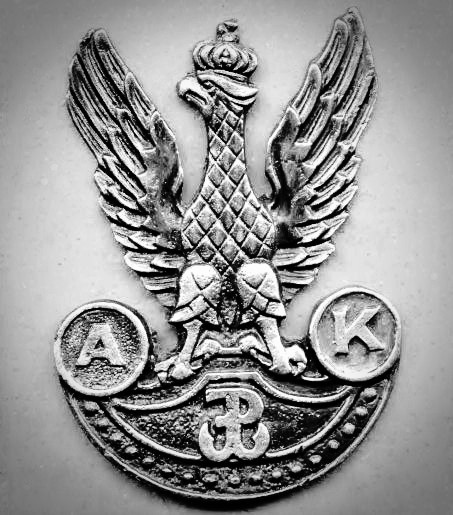 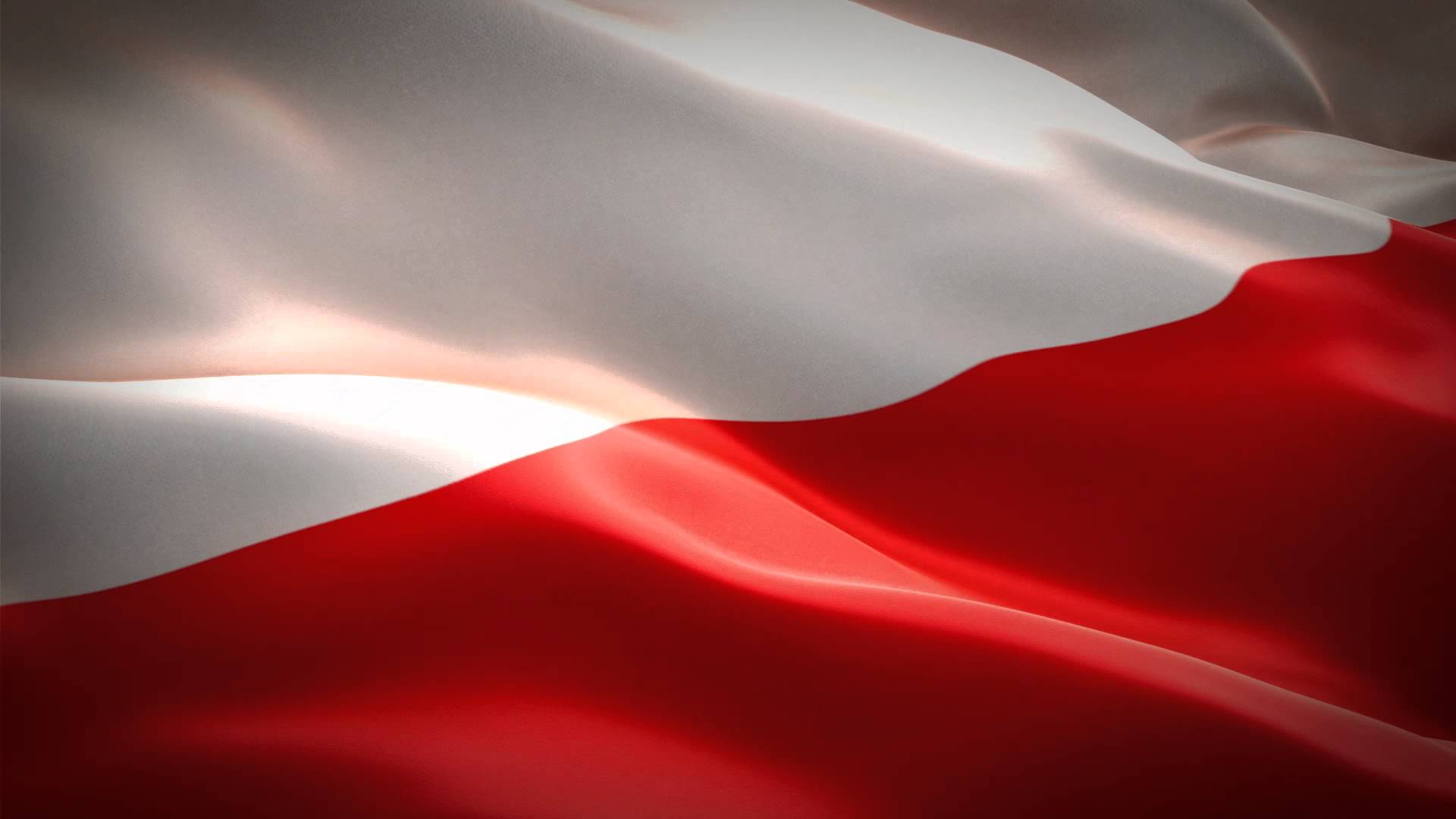 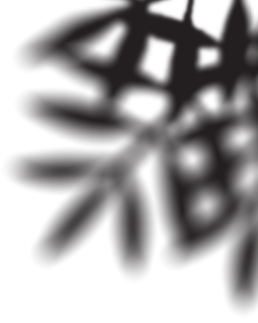 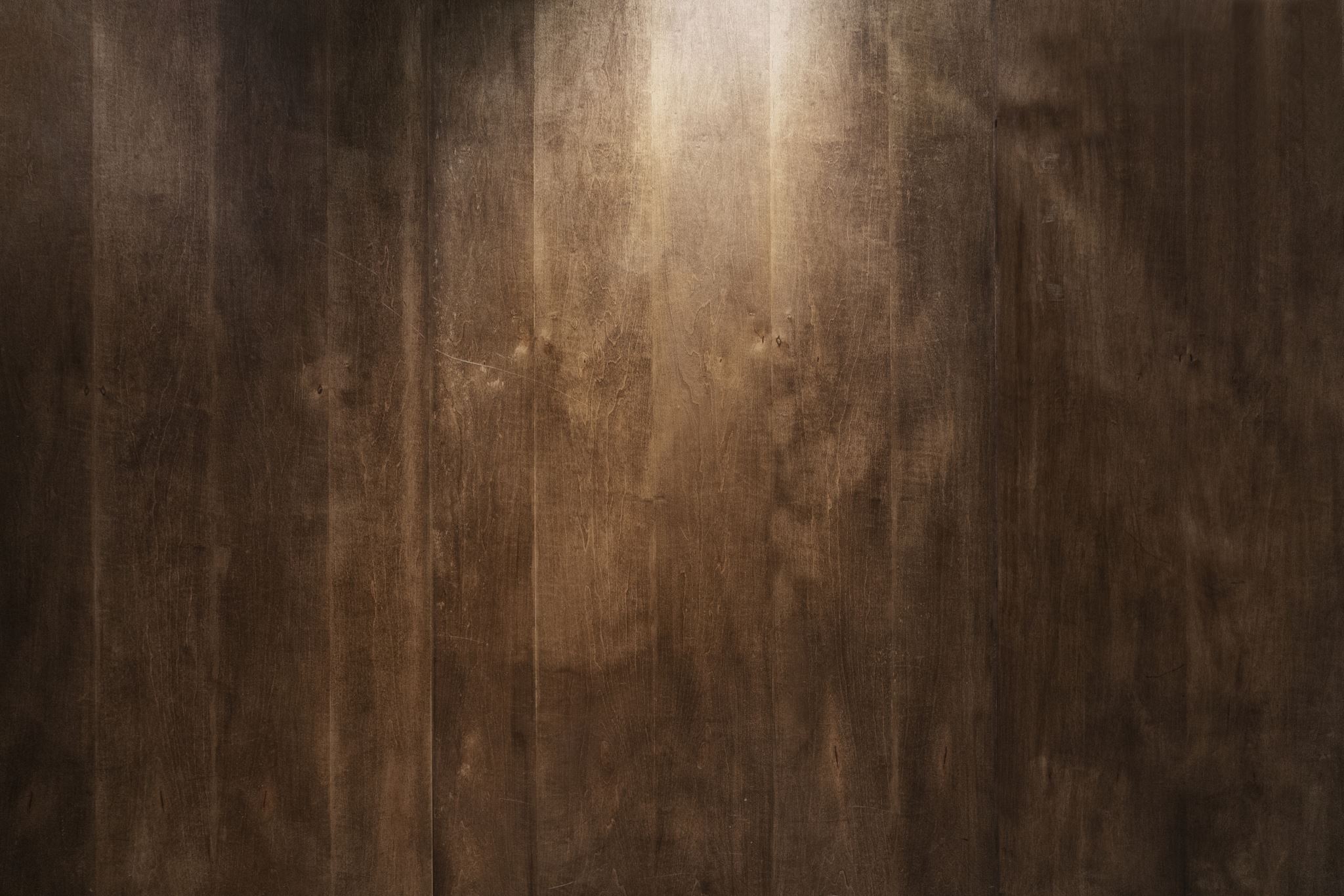 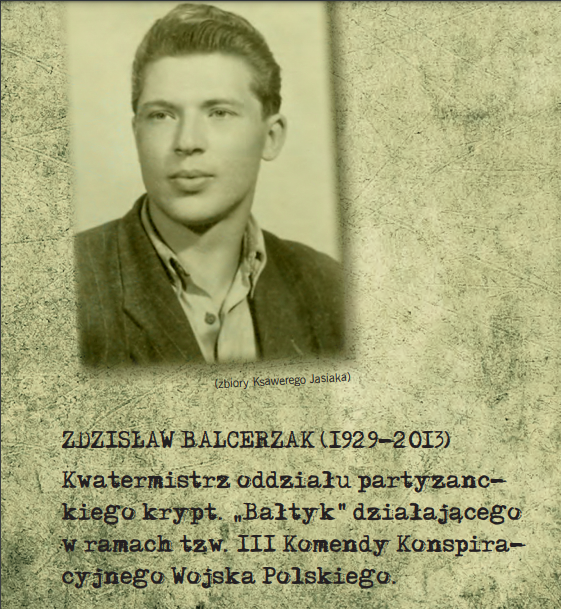 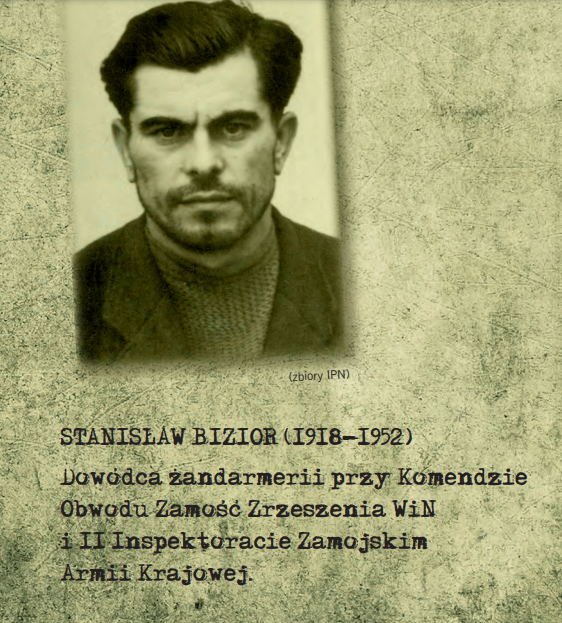 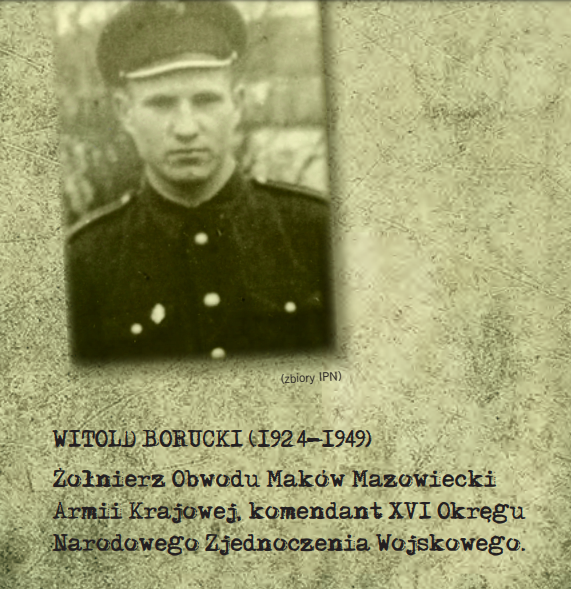 Pamiętamy….
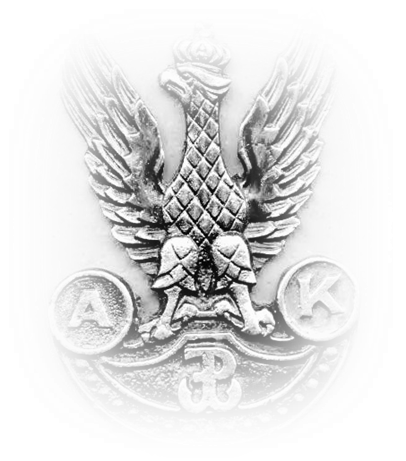 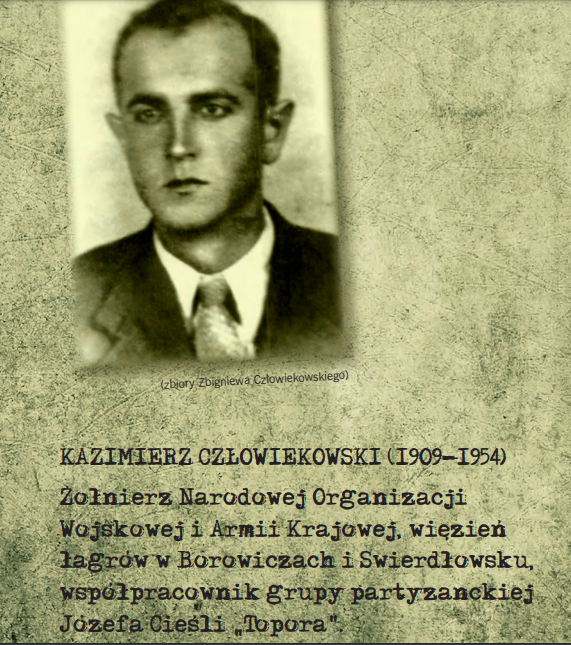 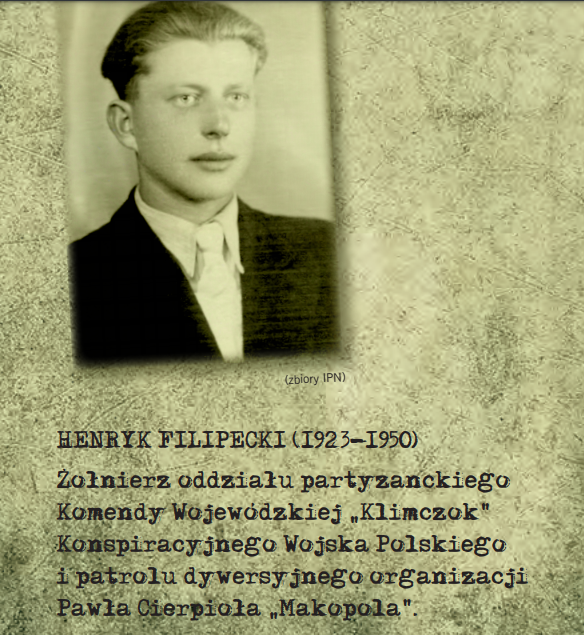 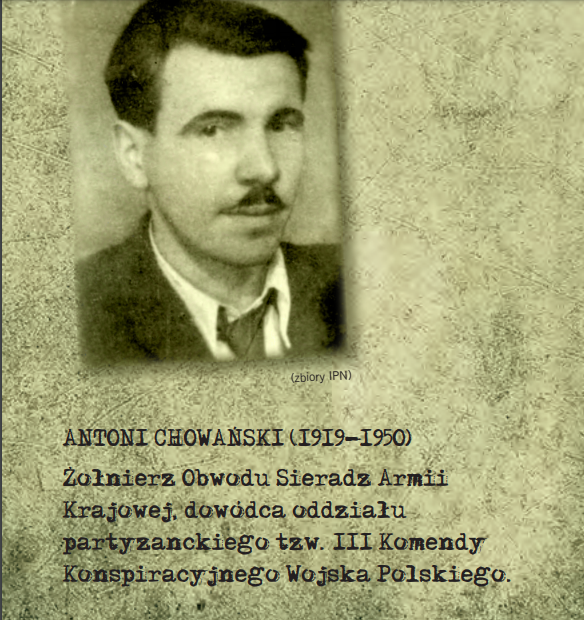 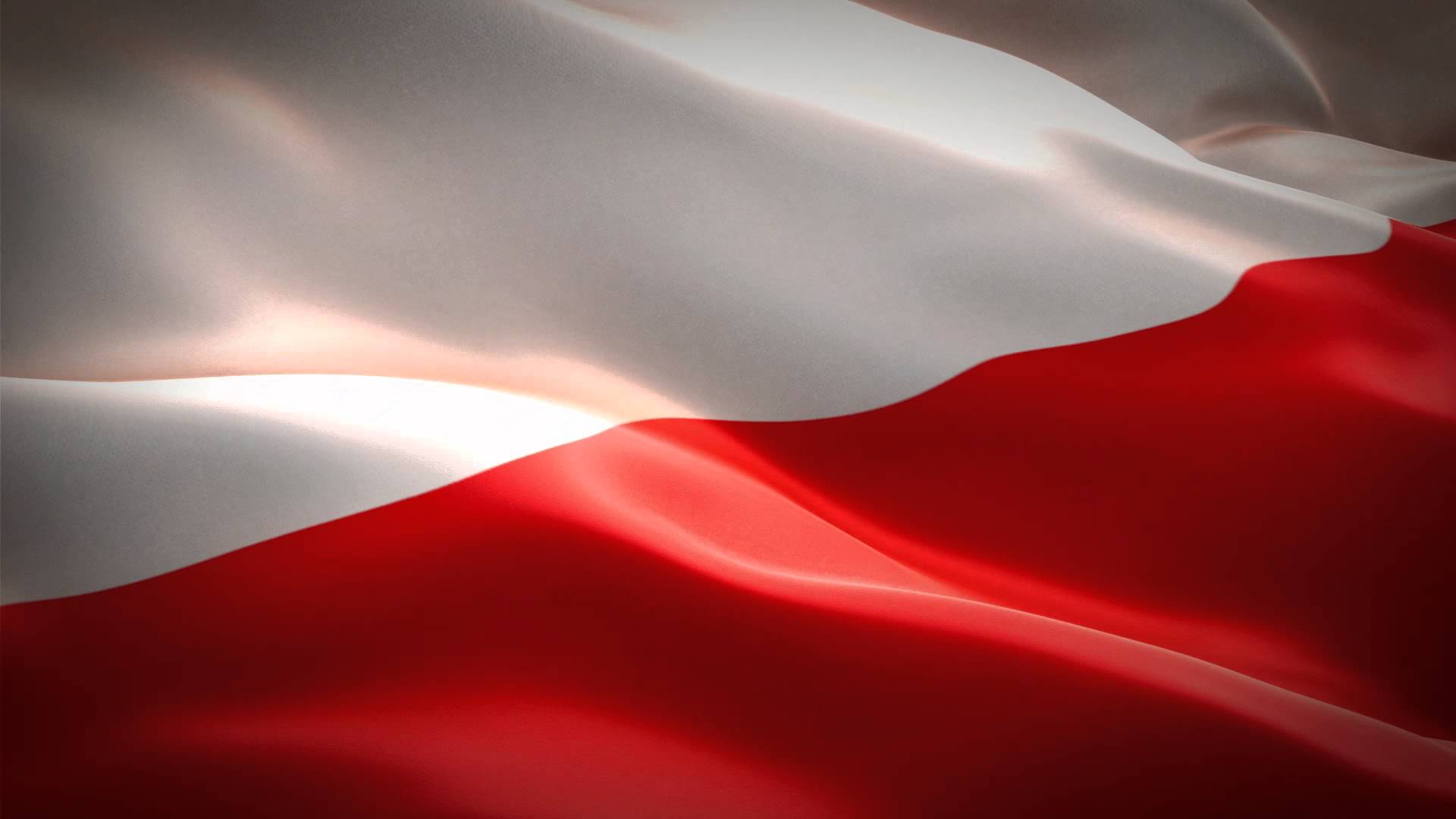 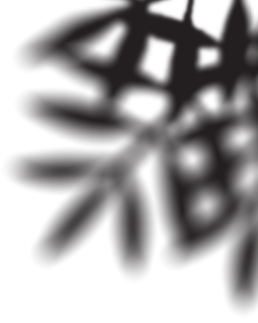 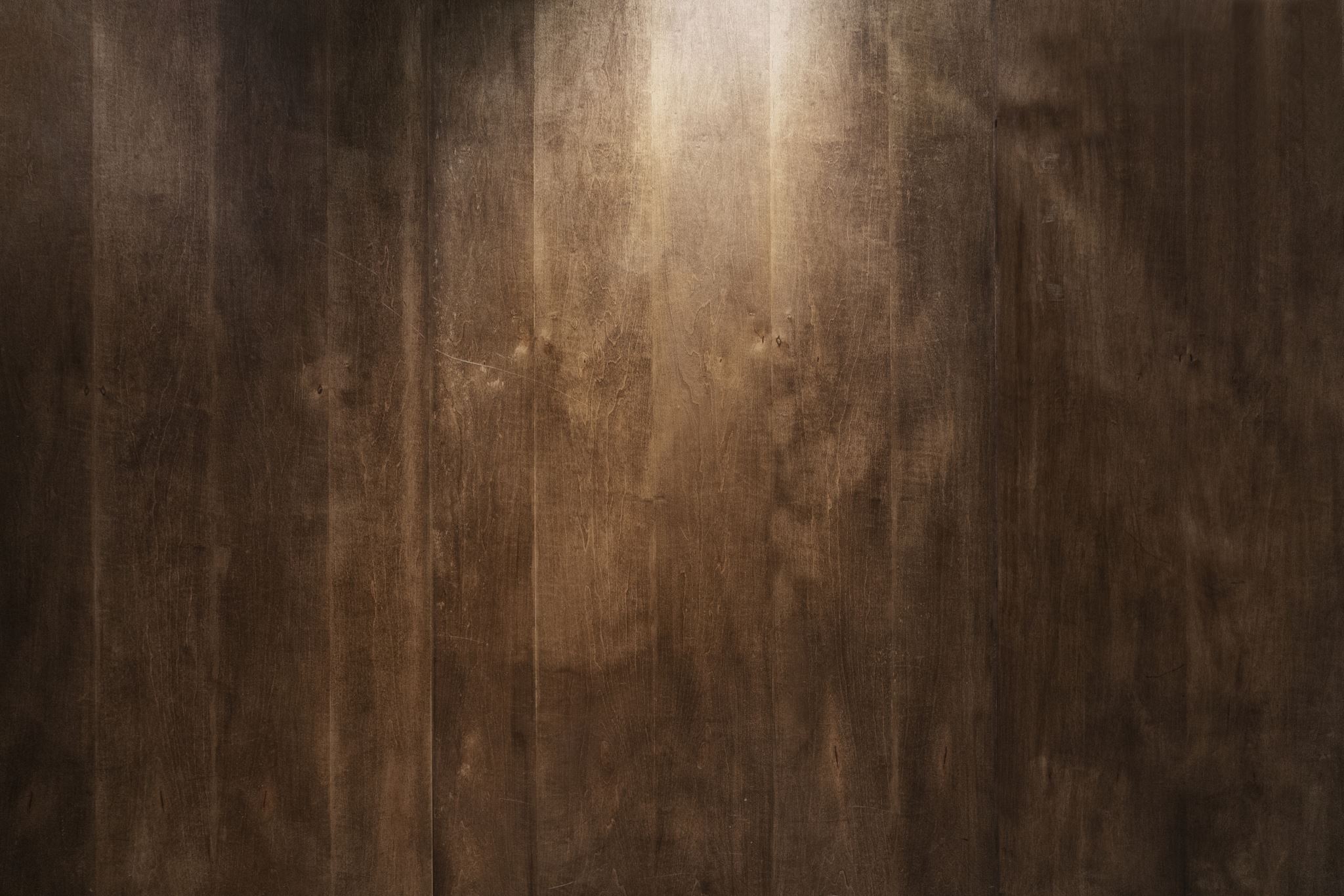 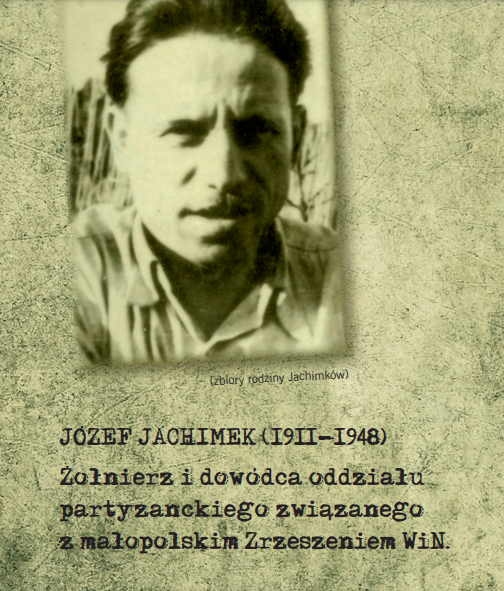 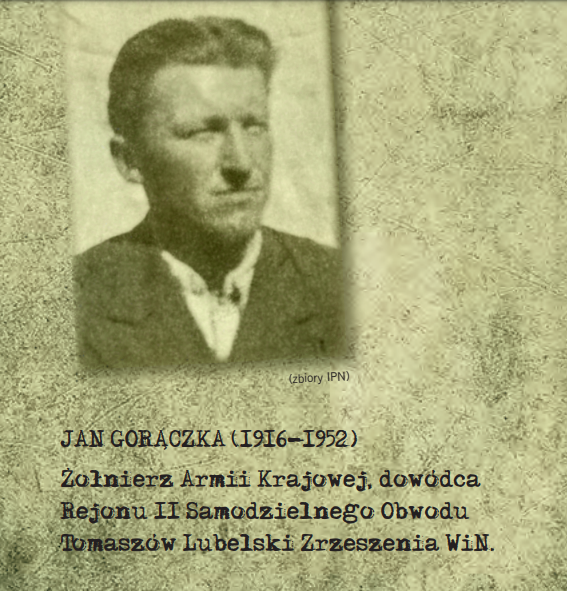 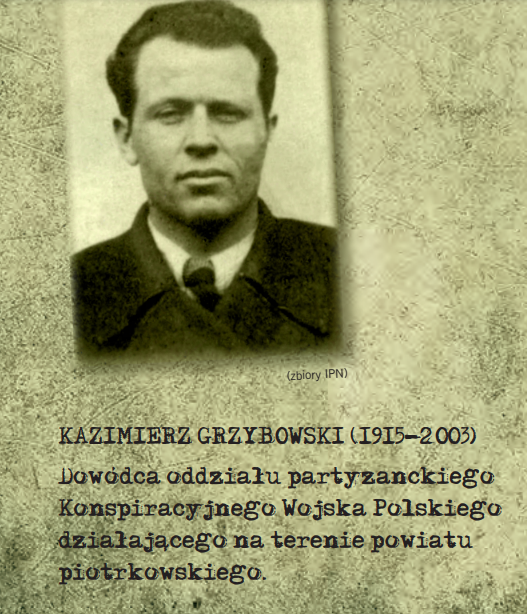 Pamiętamy….
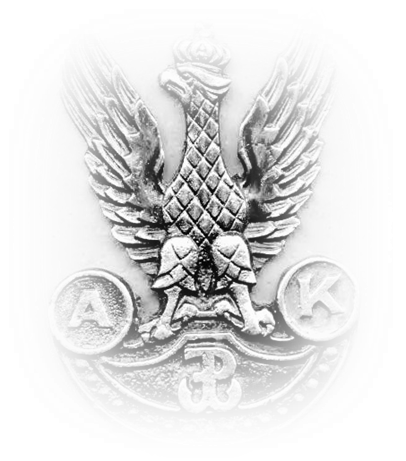 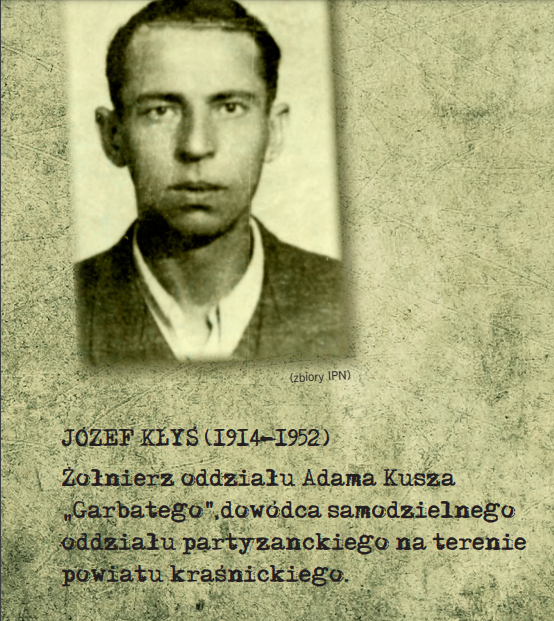 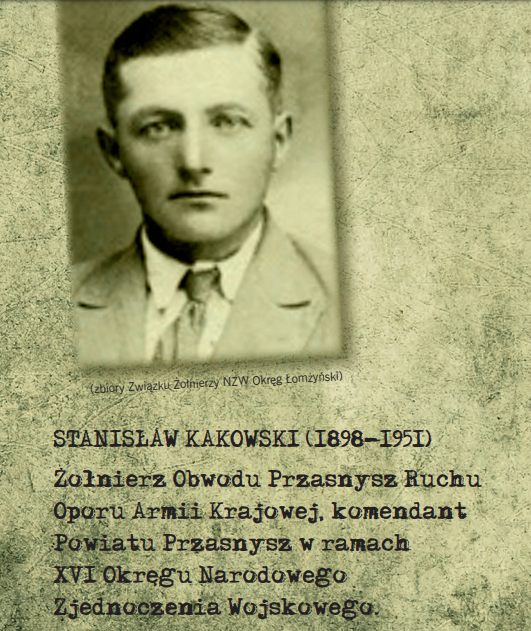 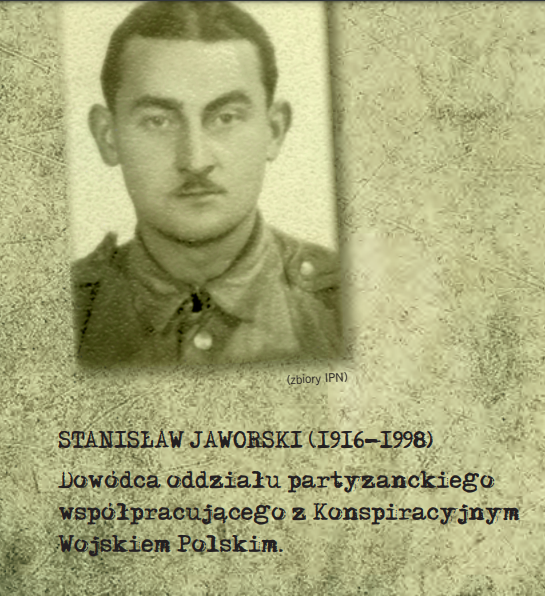 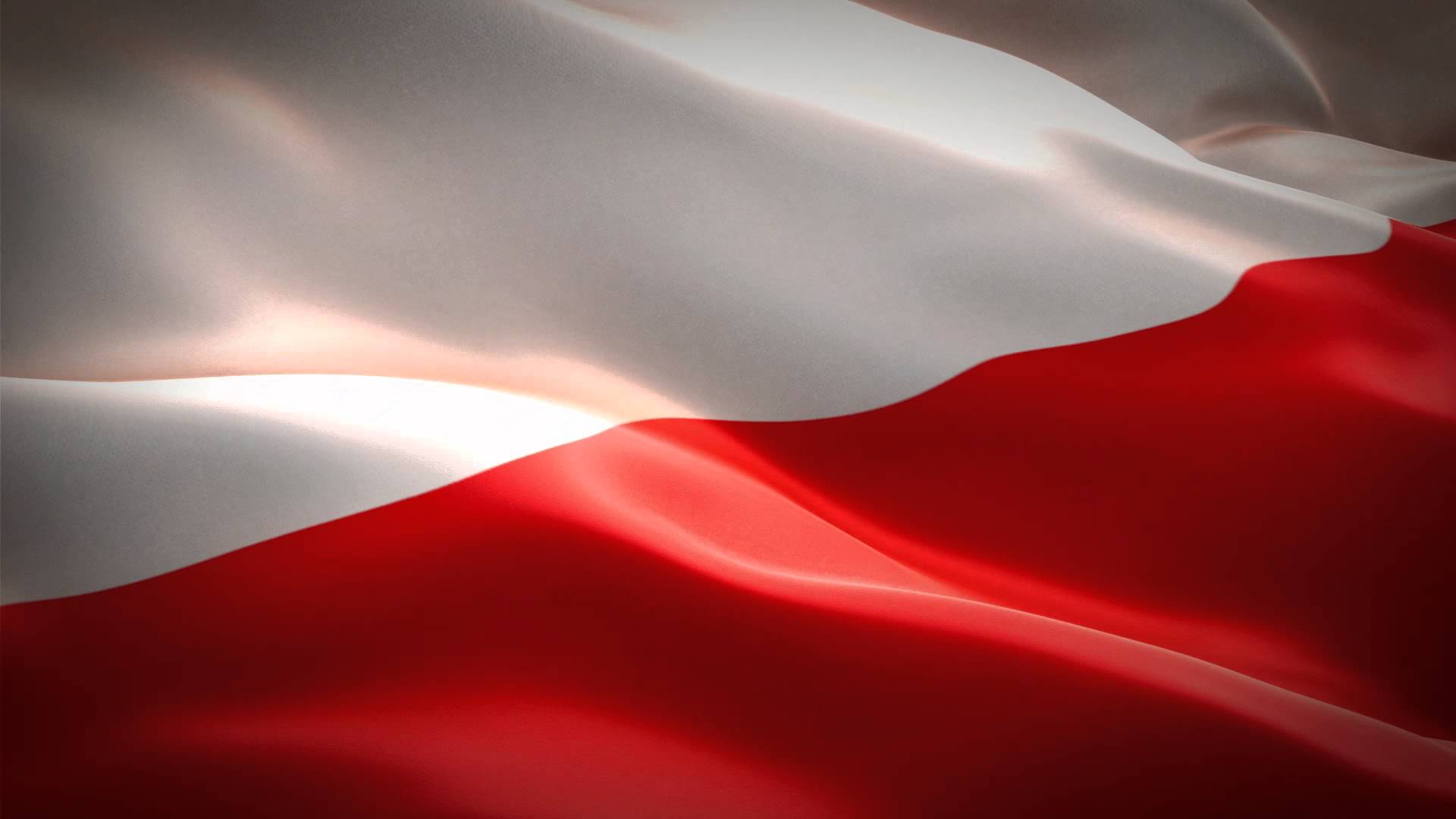 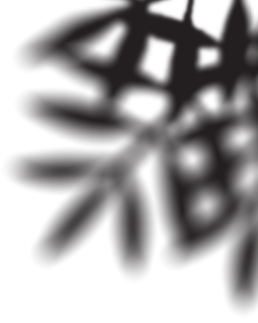 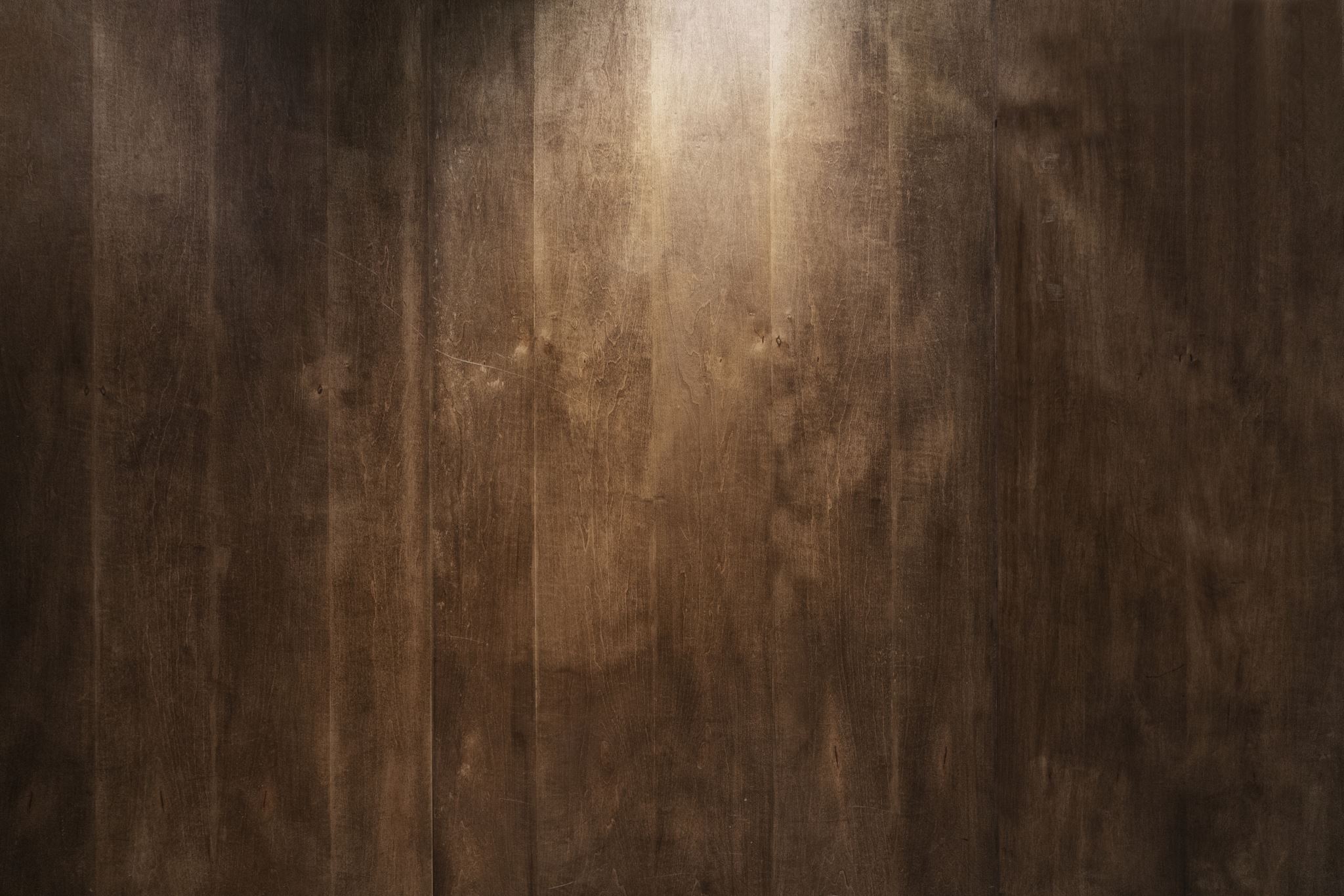 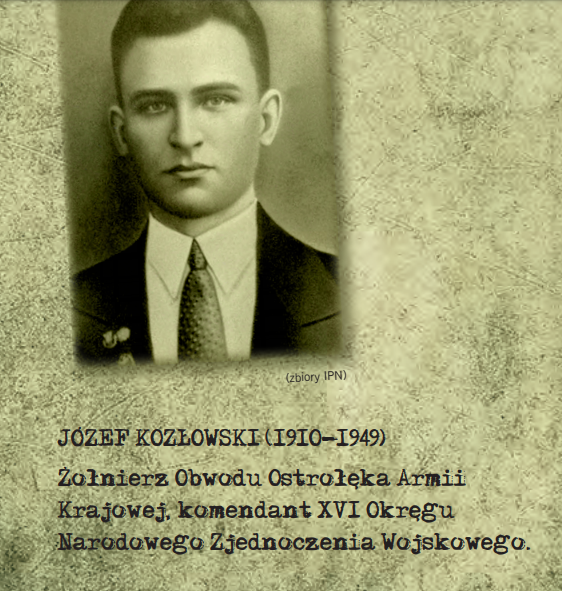 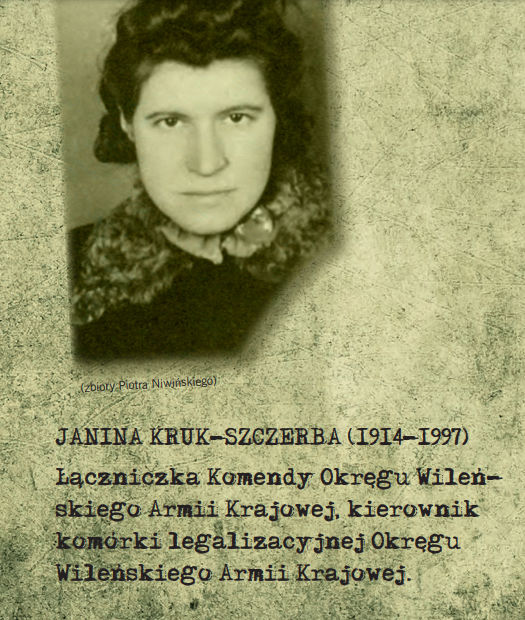 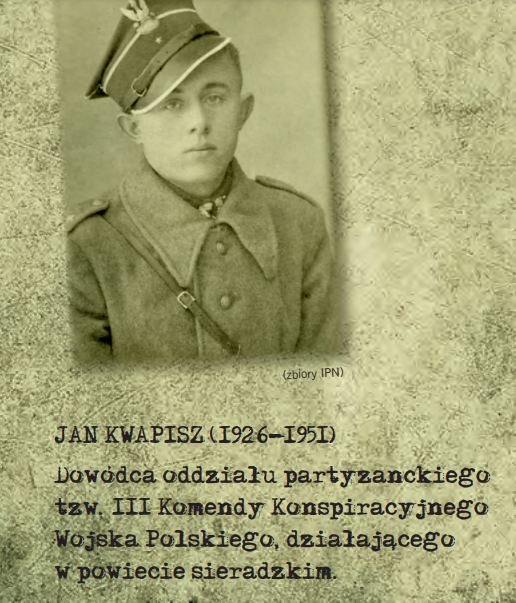 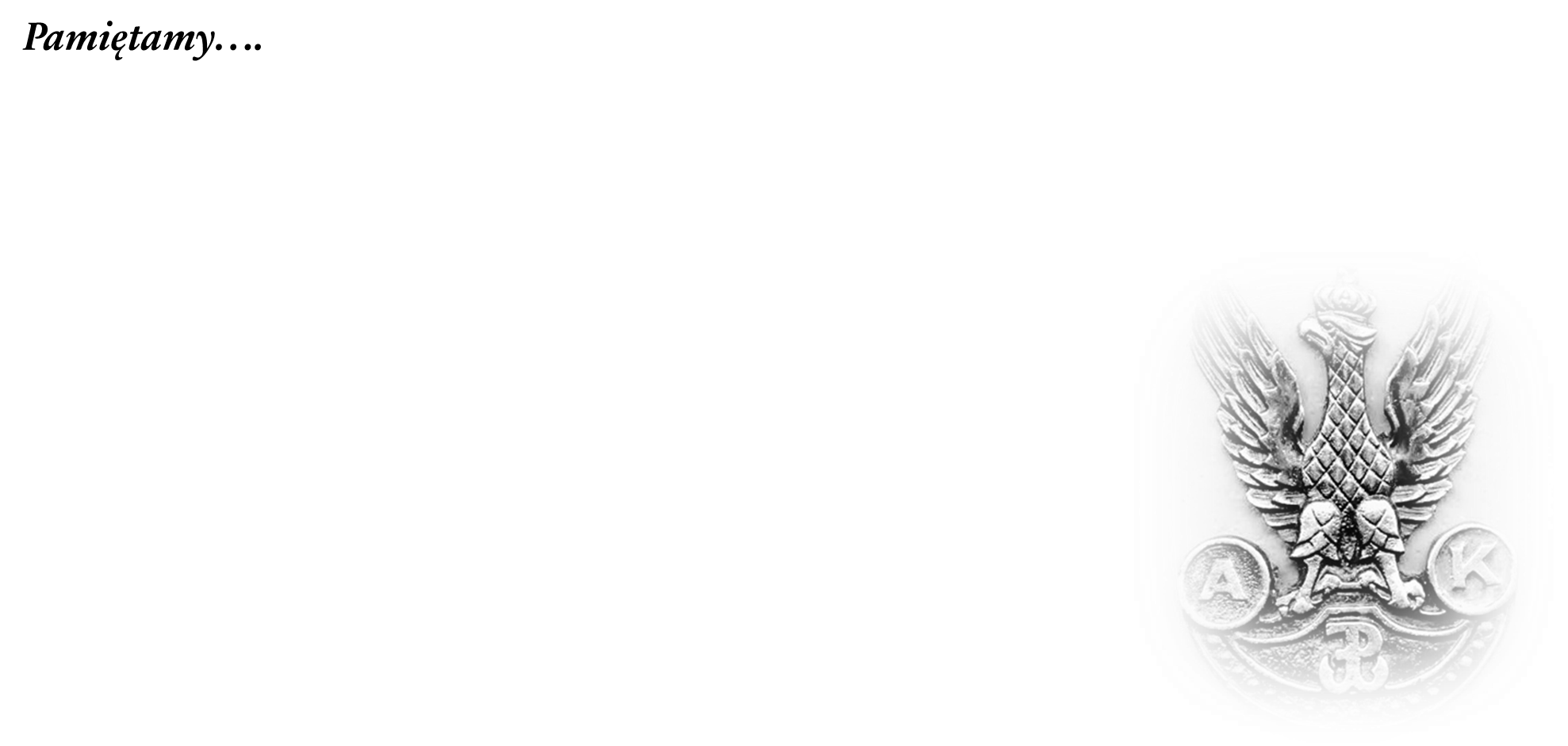 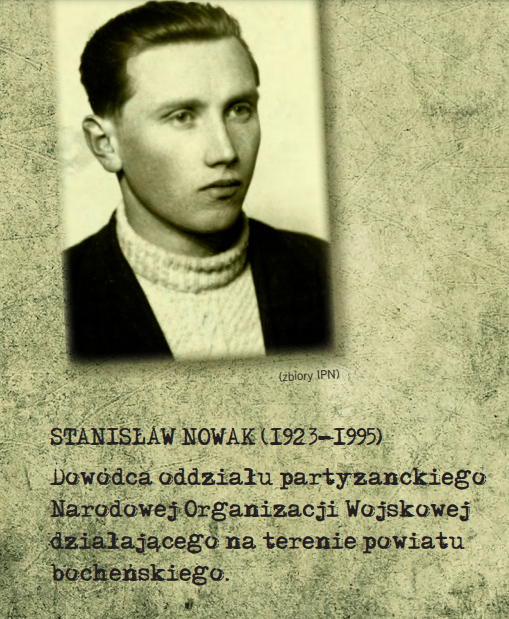 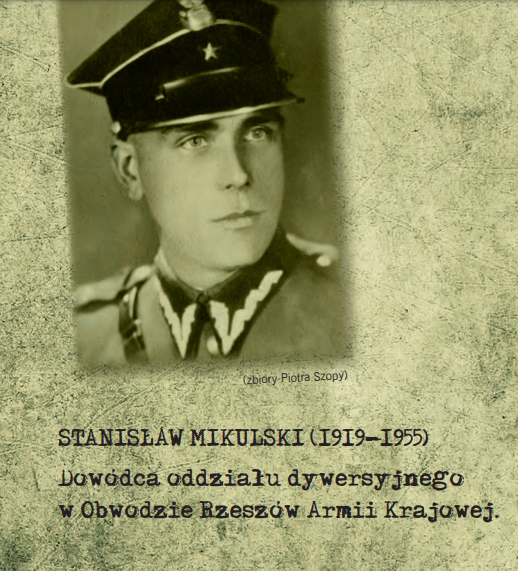 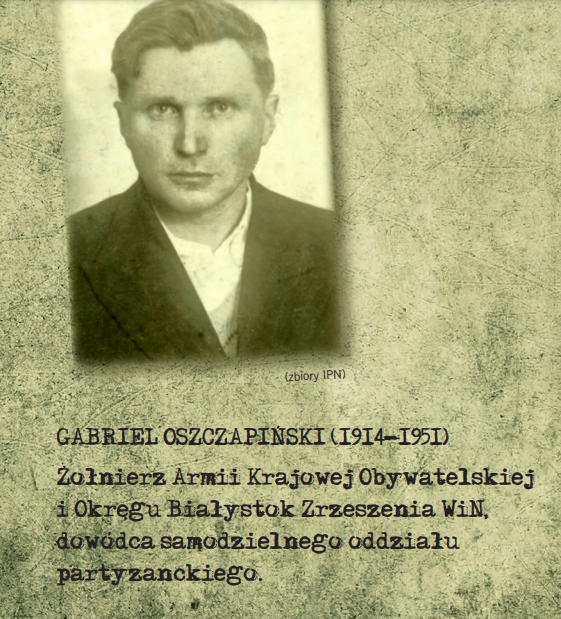 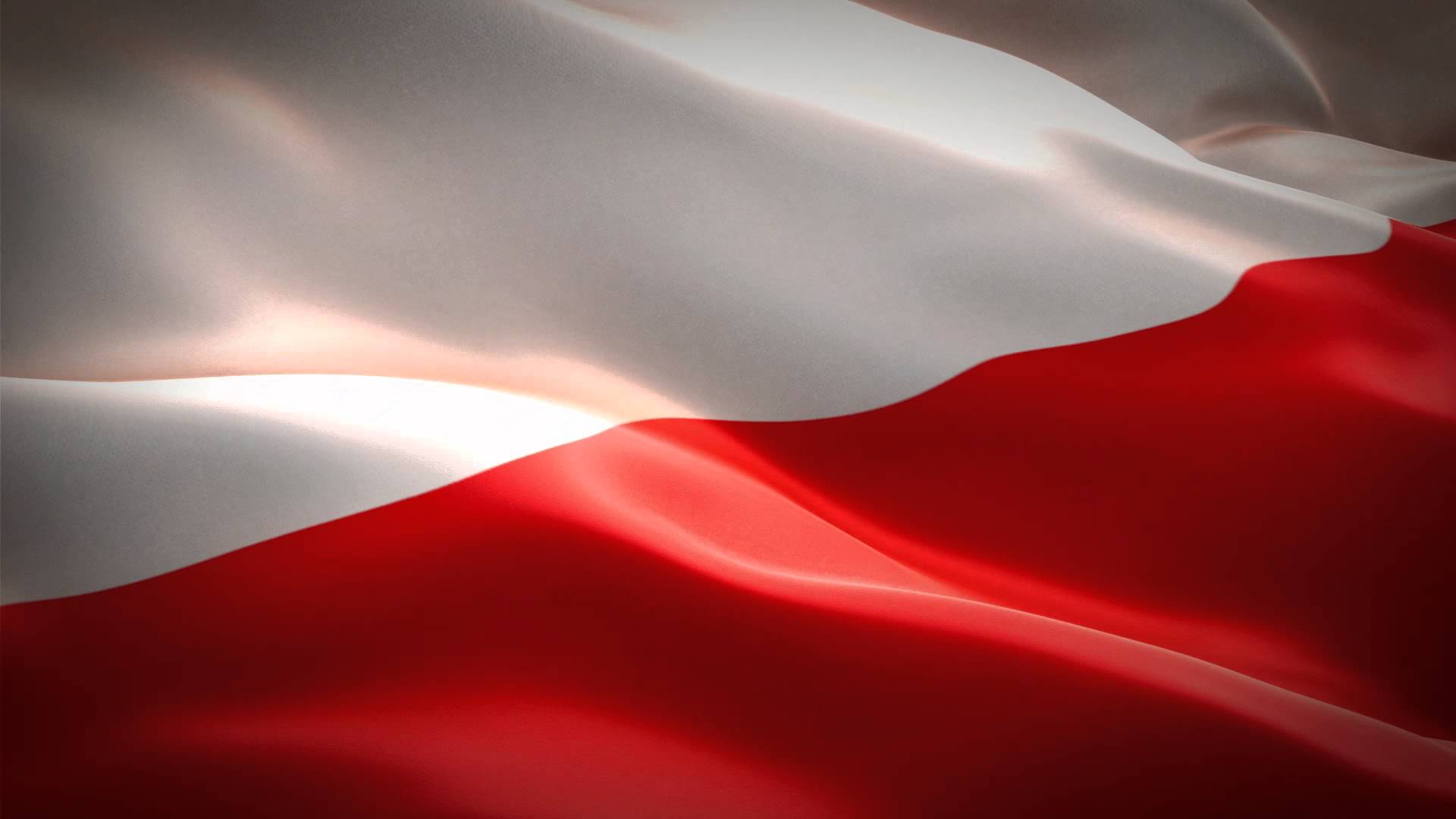 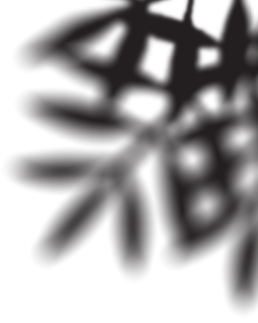 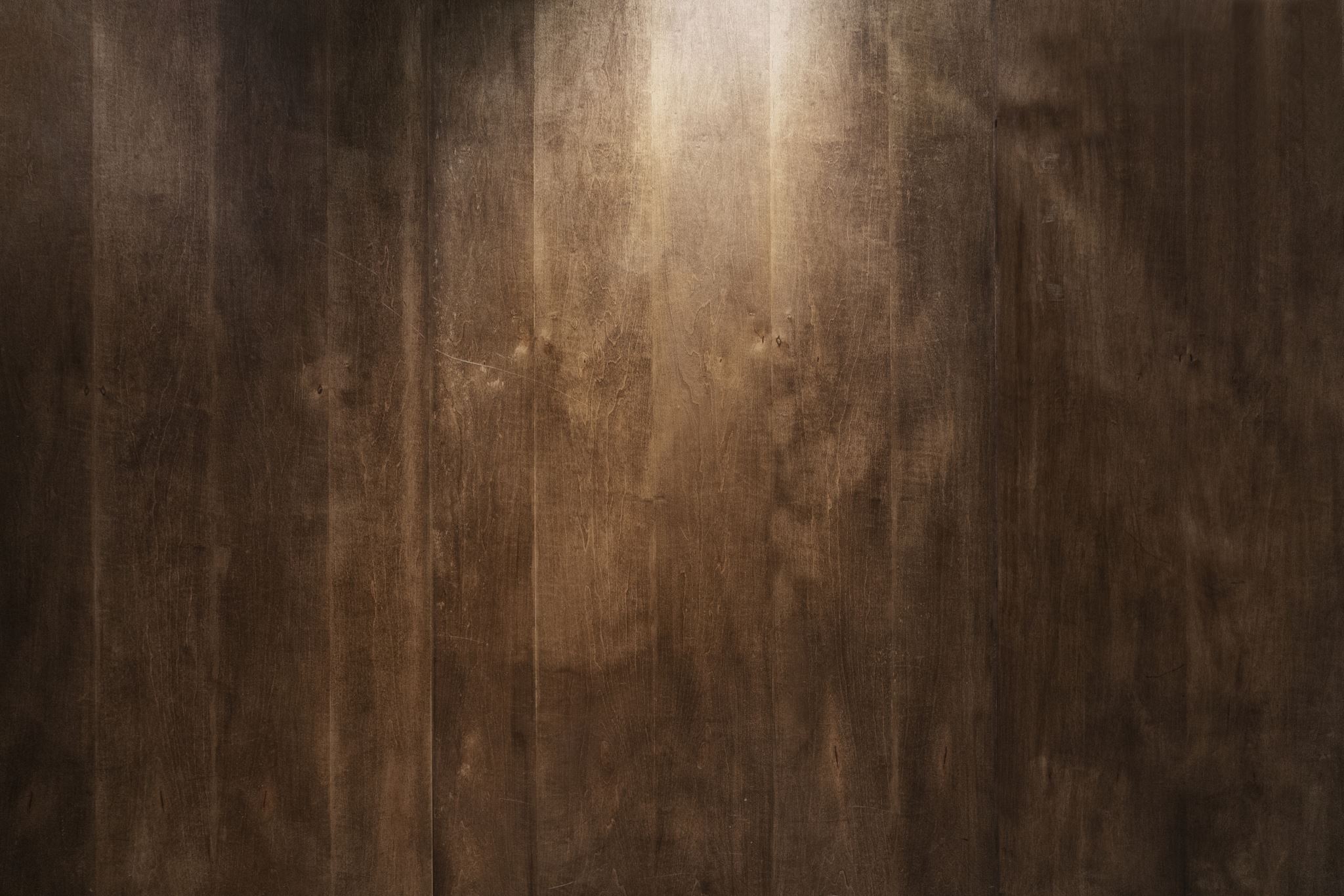 „Walka beznadziejna, walka o sprawę z góry przegraną, bynajmniej nie jest poczynaniem bez sensu. […] Wartość walki tkwi nie w szansach zwycięstwa sprawy, w imię której się ją podjęło, ale w wielkości tej sprawy. „
prof. Henryk Elzenberg
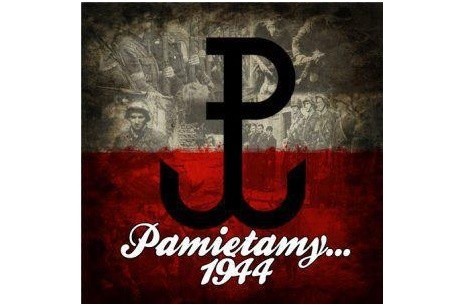 Dopiero po 1989 r. powoli zaczęła przebijać się do opinii publicznej prawda o bohaterach ostatniego Narodowego Powstania, lecz nawet w wolnej Polsce potrzeba było ponad 20 lat, by mogli zostać upamiętnieni tak jak na to zasłużyli – świętem państwowym ku ich czci, Narodowym Dniem Pamięci „Żołnierzy Wyklętych”. 1-go  marca
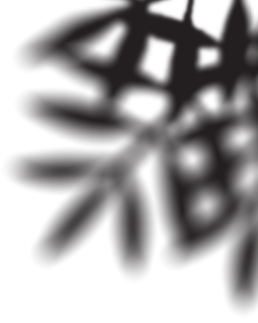 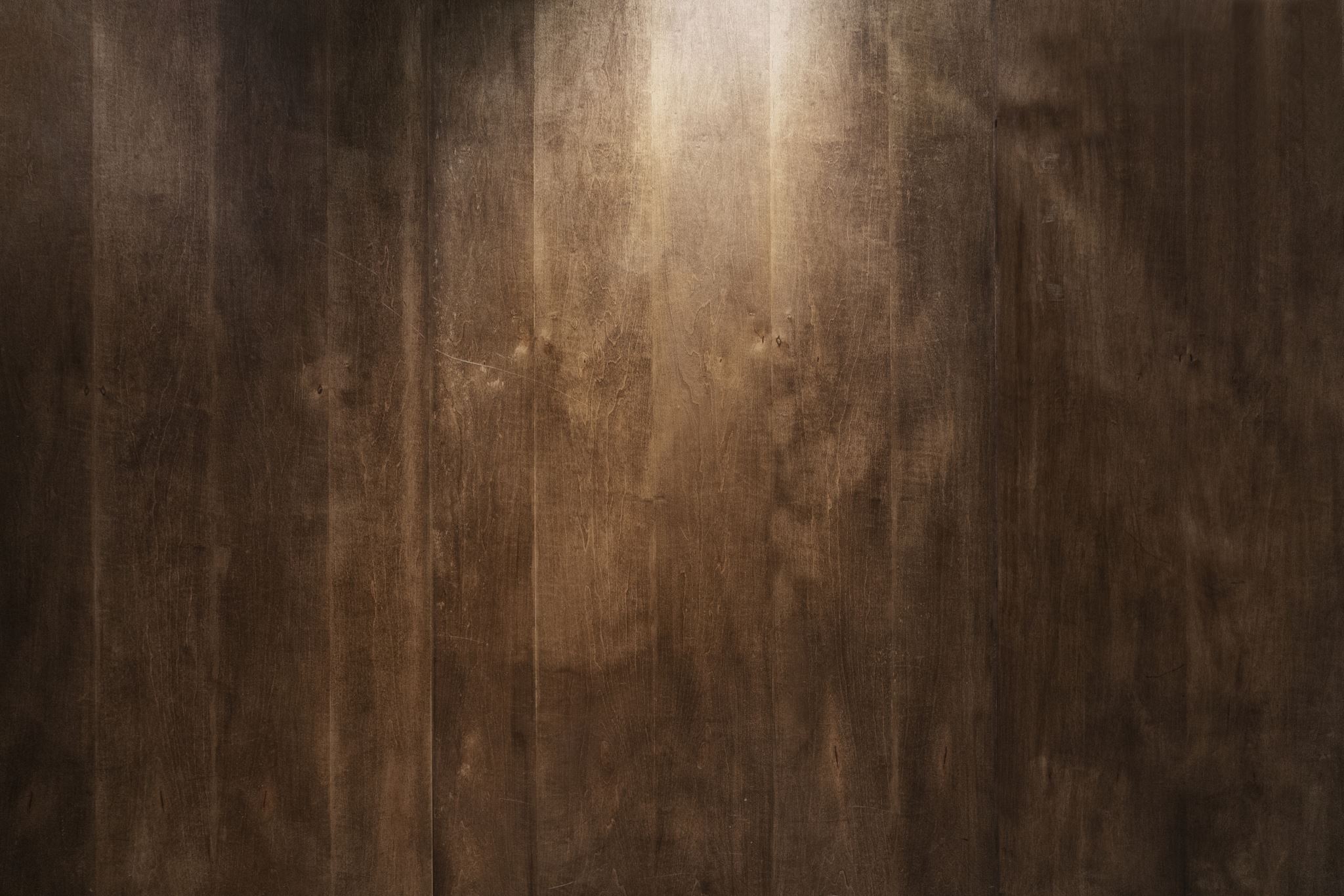 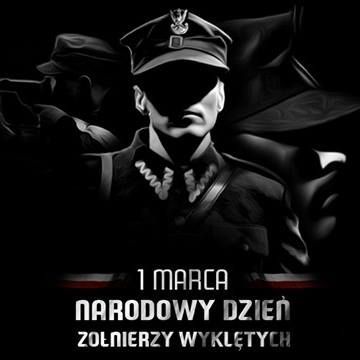 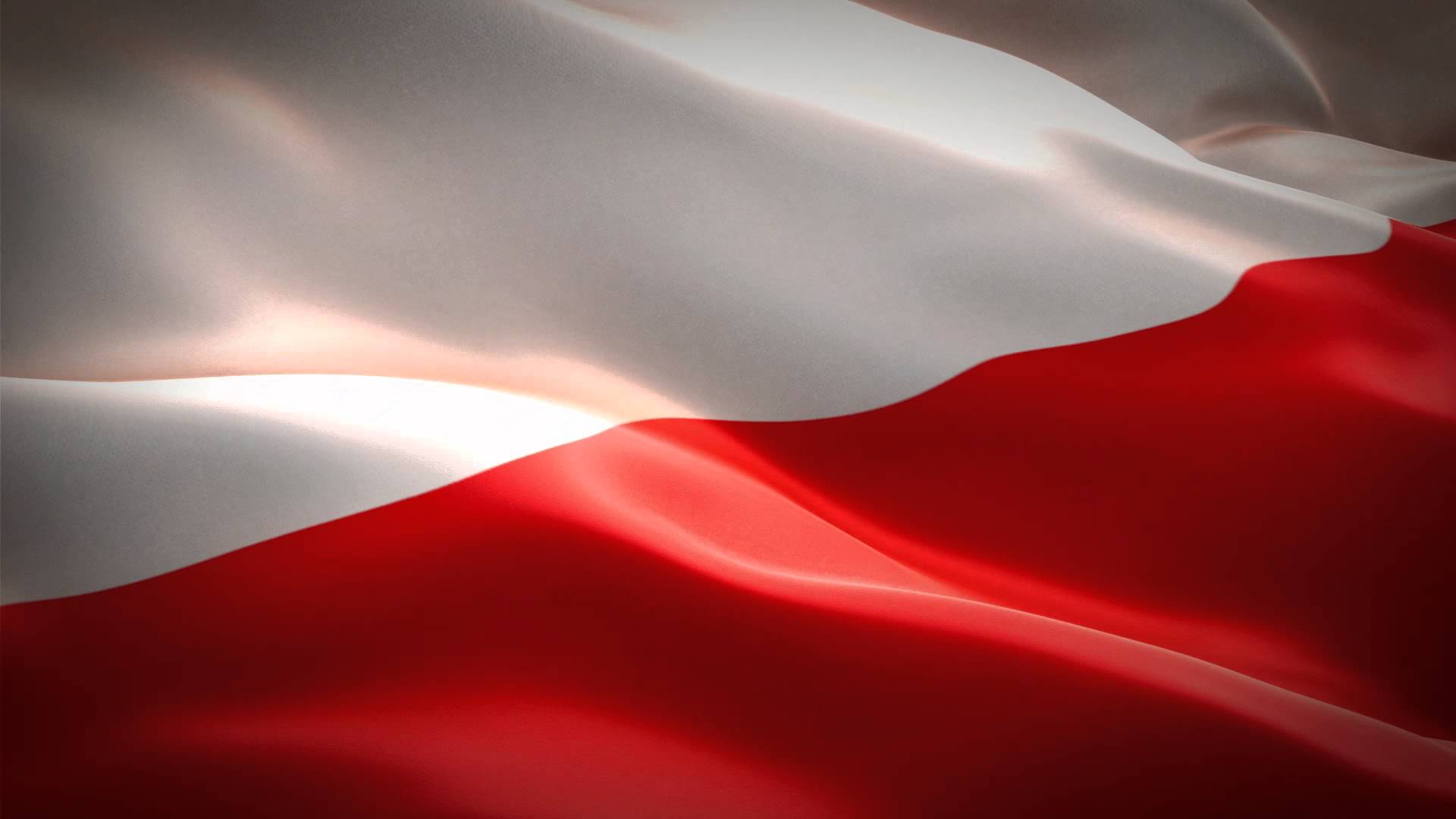 Milena Binięda kl. II A 
II Liceum Ogólnokształcące im. Krzysztofa Kamila Baczyńskiego w Świdniku